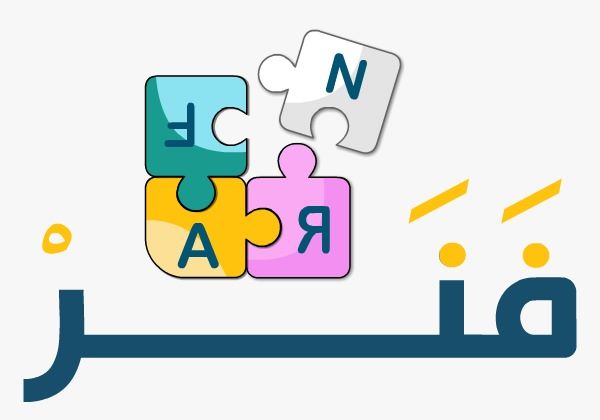 الضمائر المتصلة
إعداد المعلمة : هالة محمد حسين
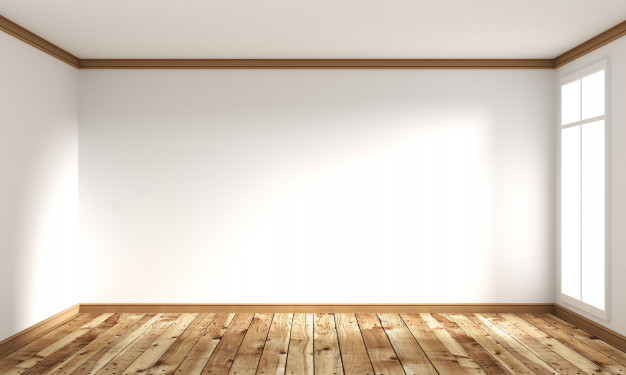 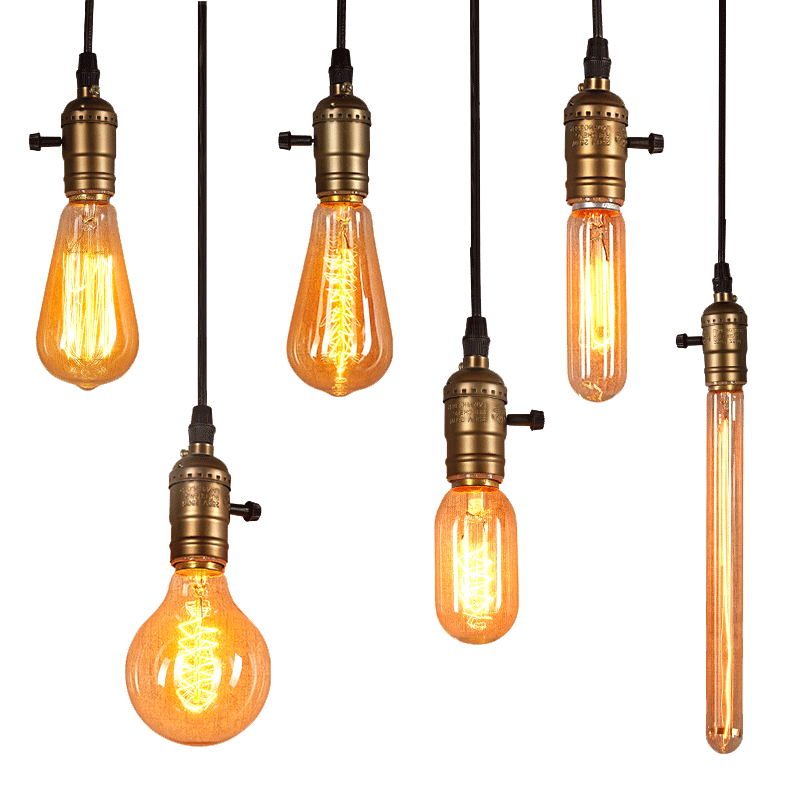 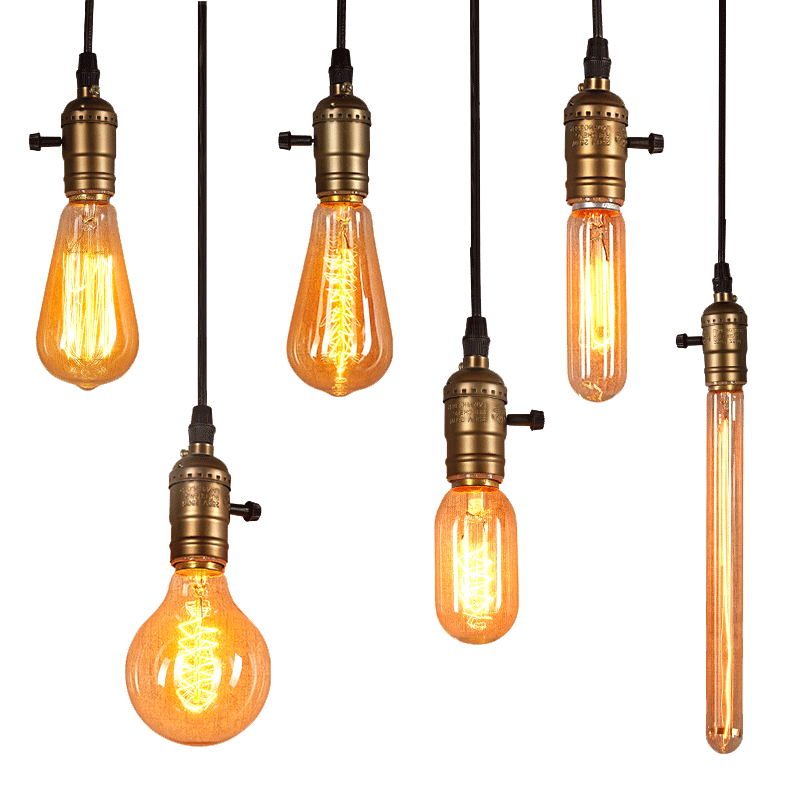 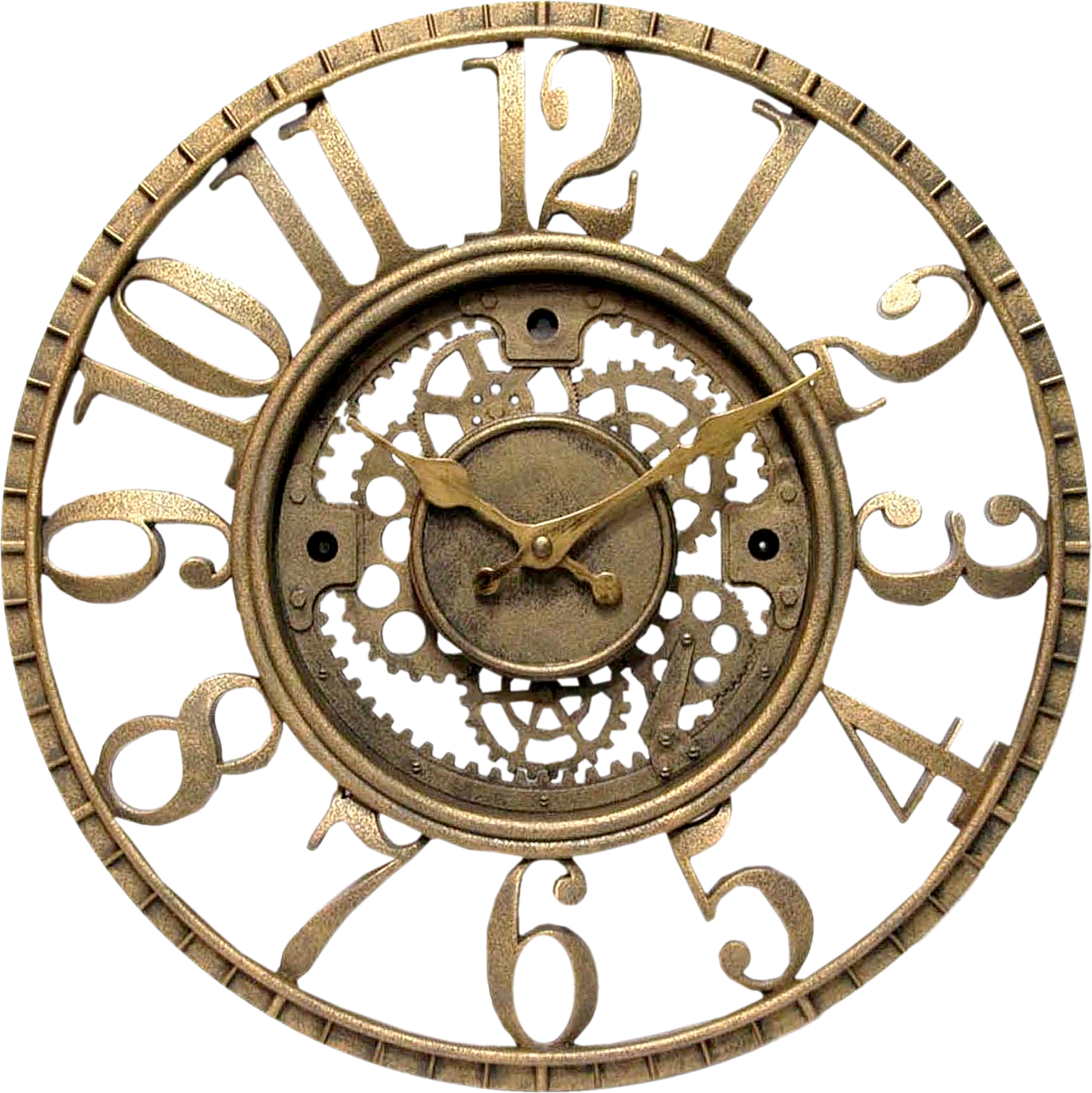 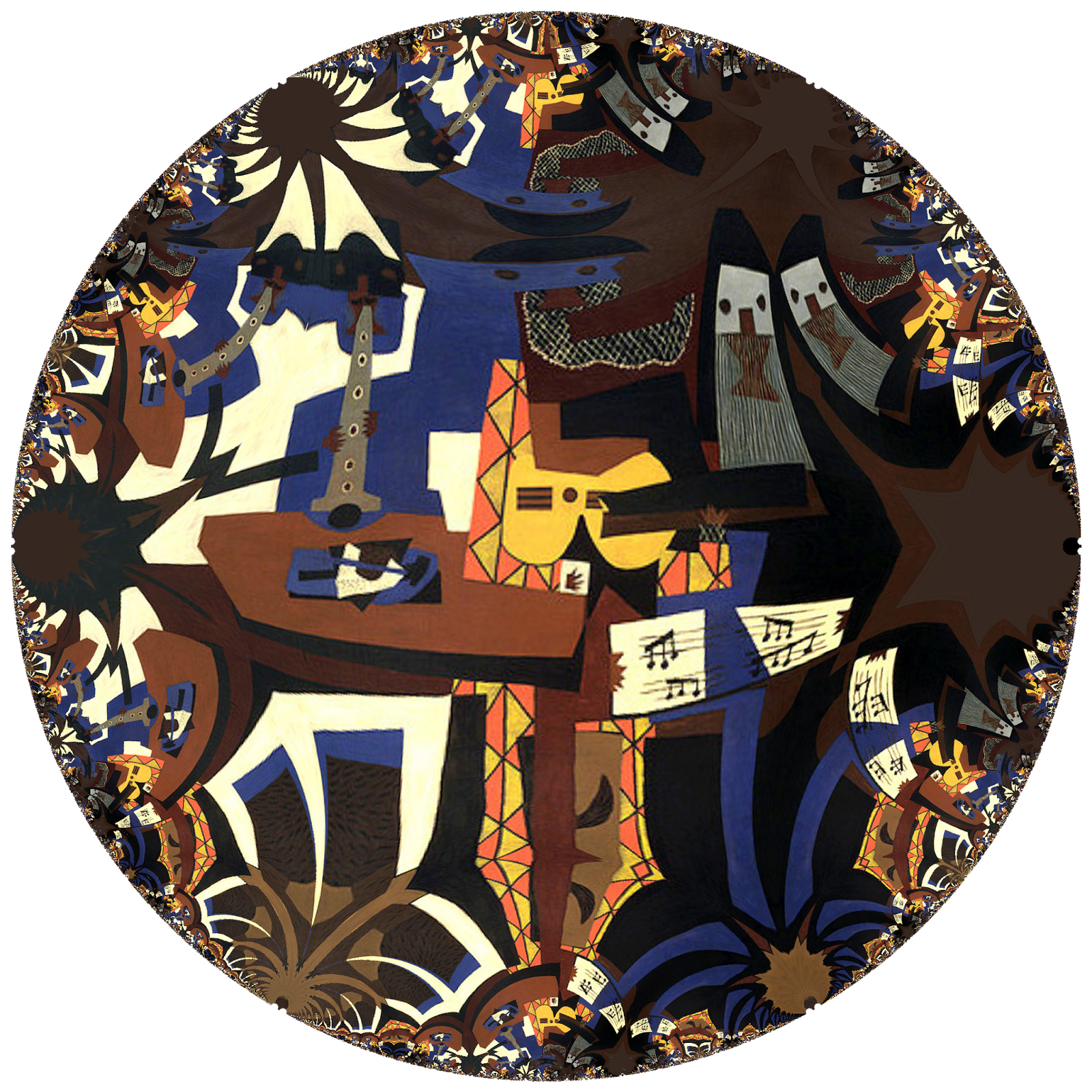 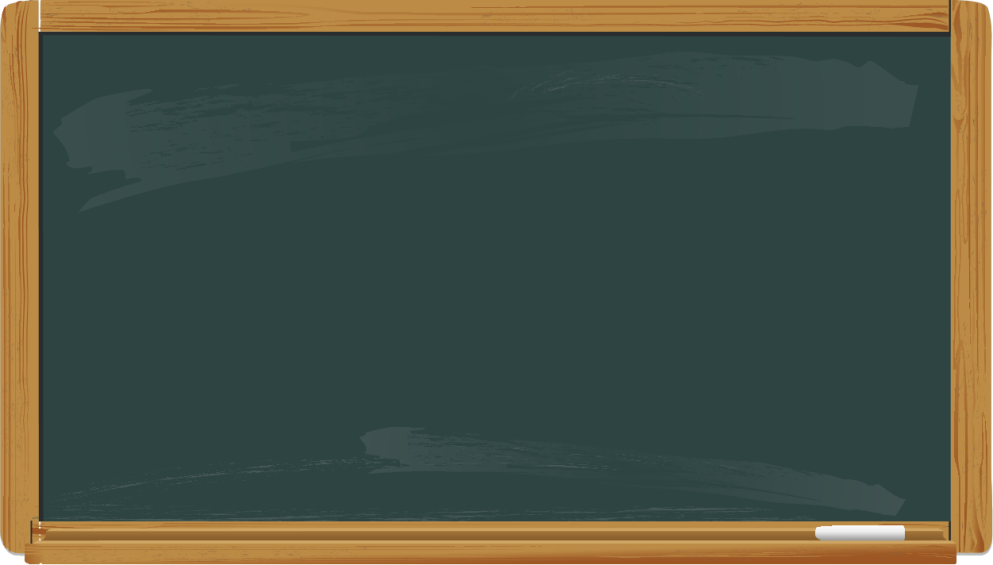 الوحدة  التعلمية الثانية
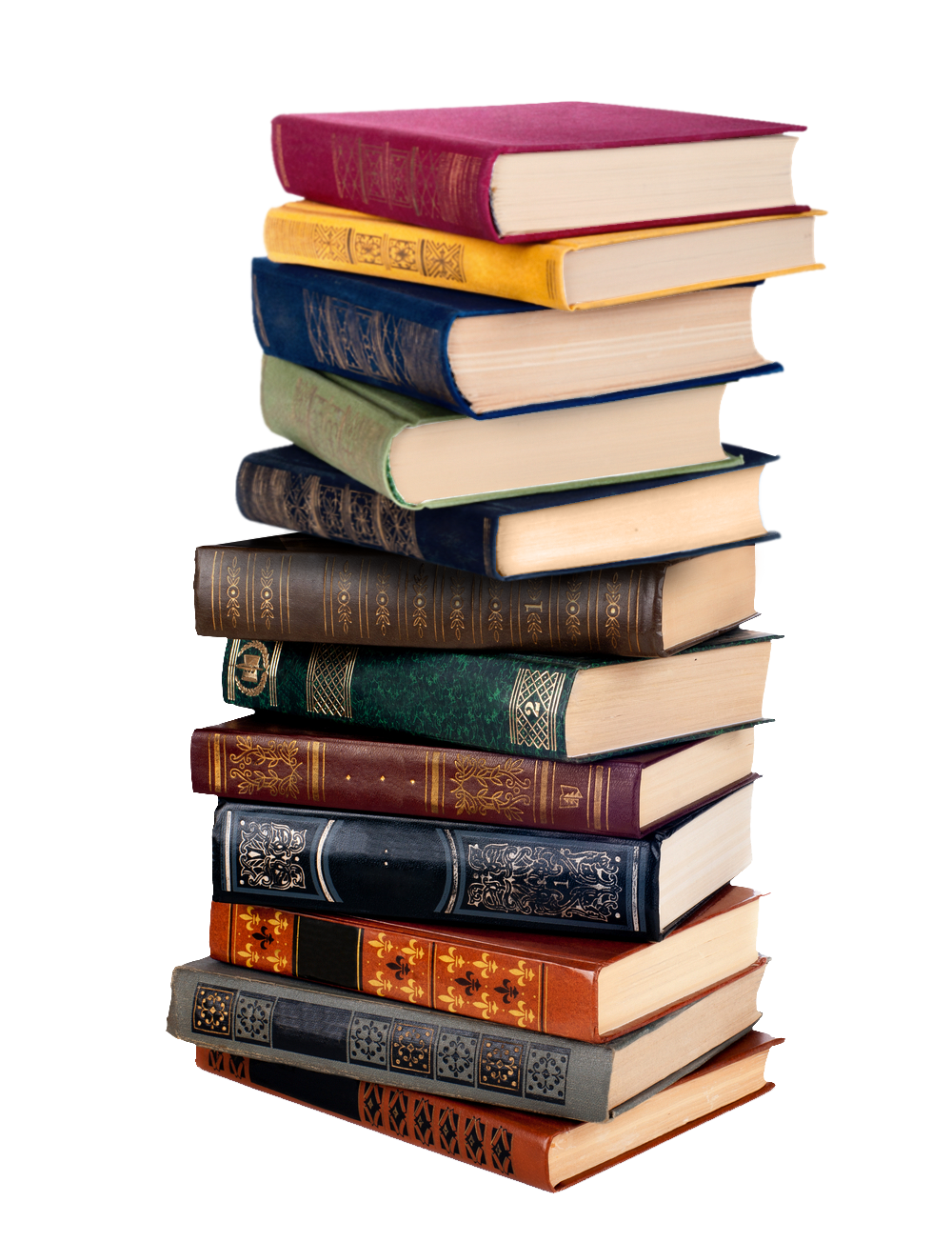 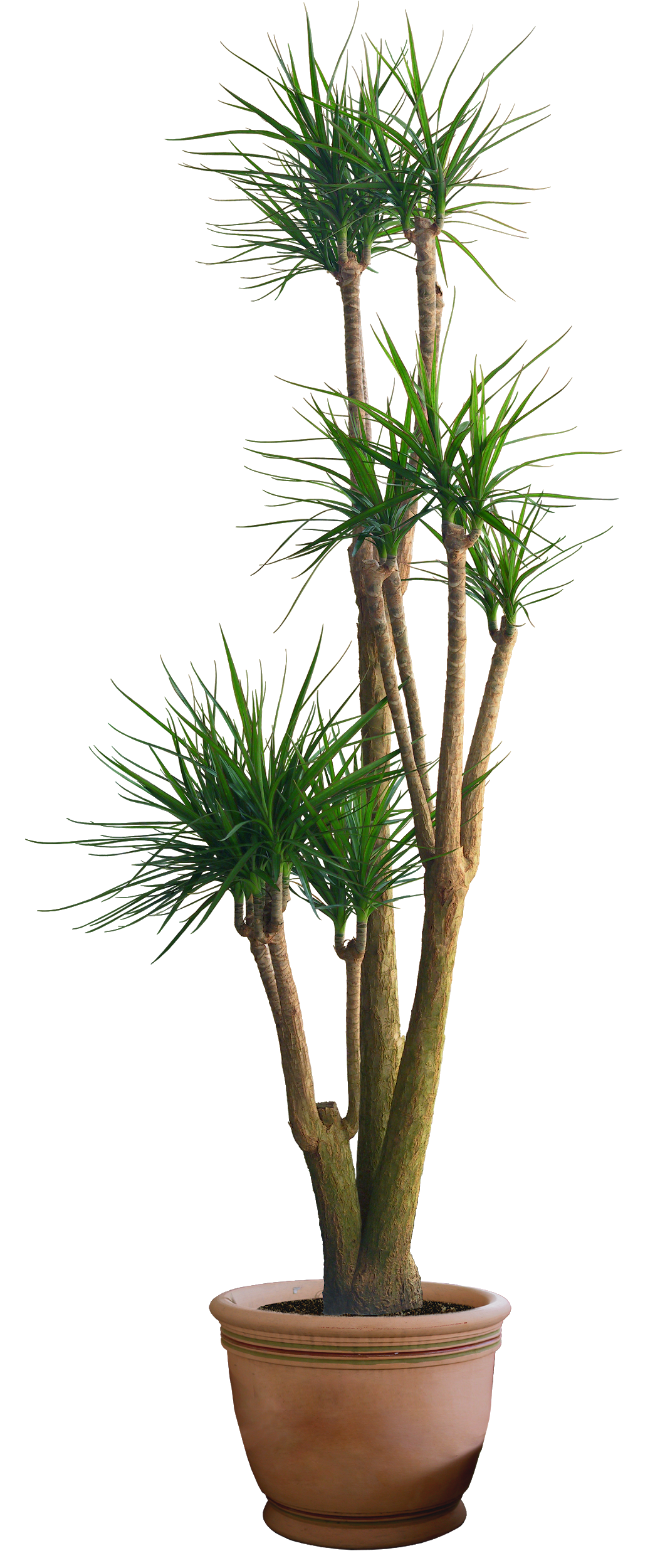 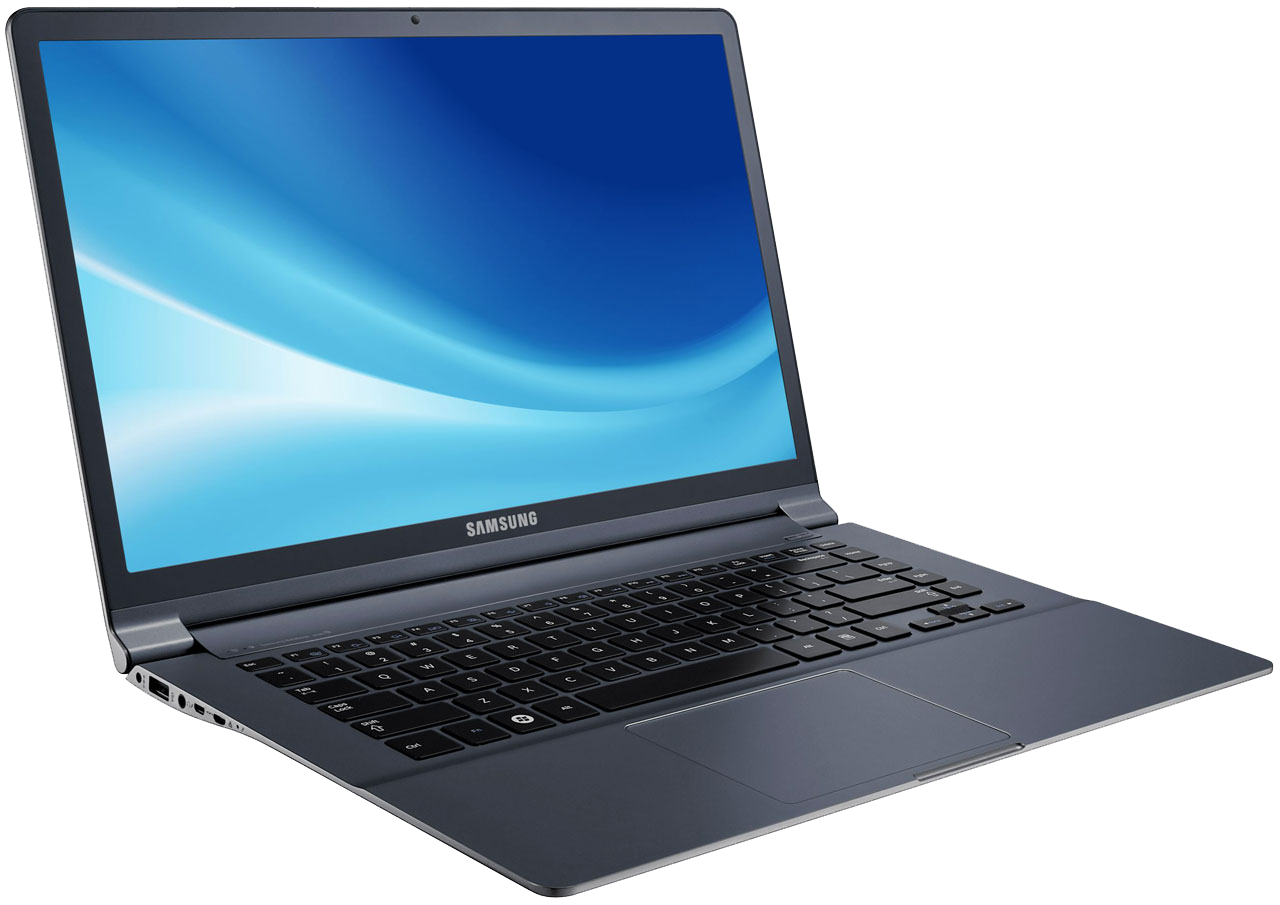 إبداعات وابتكارات
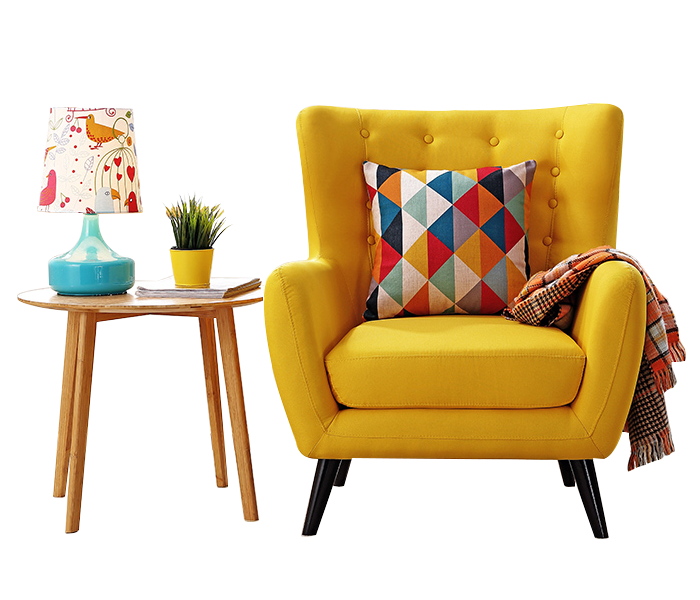 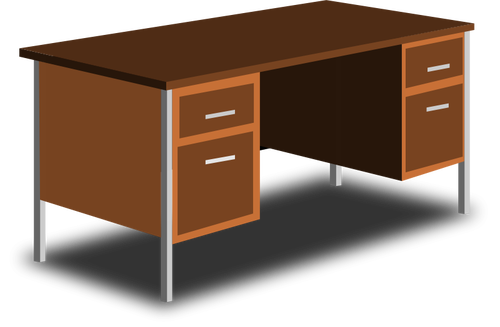 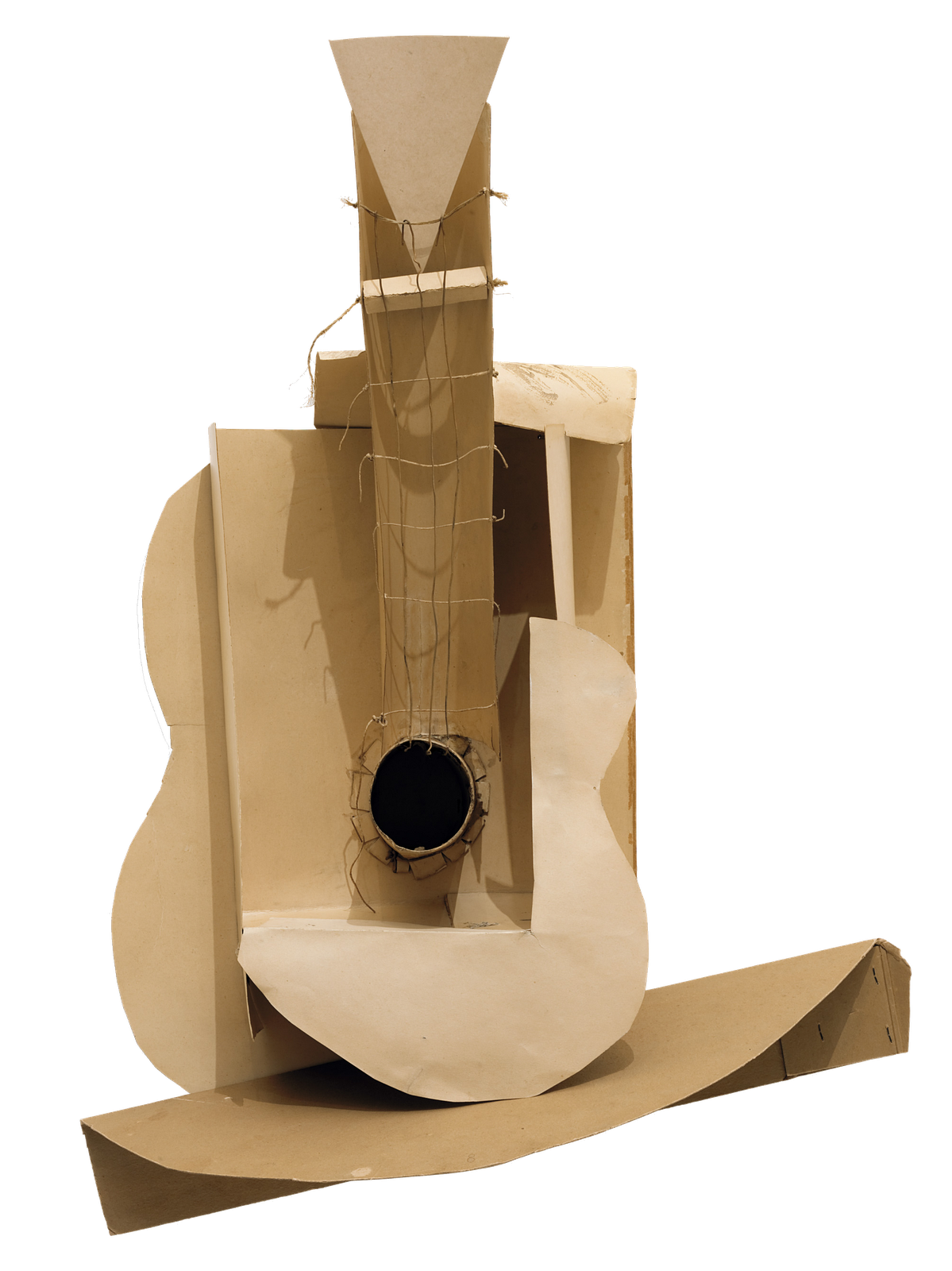 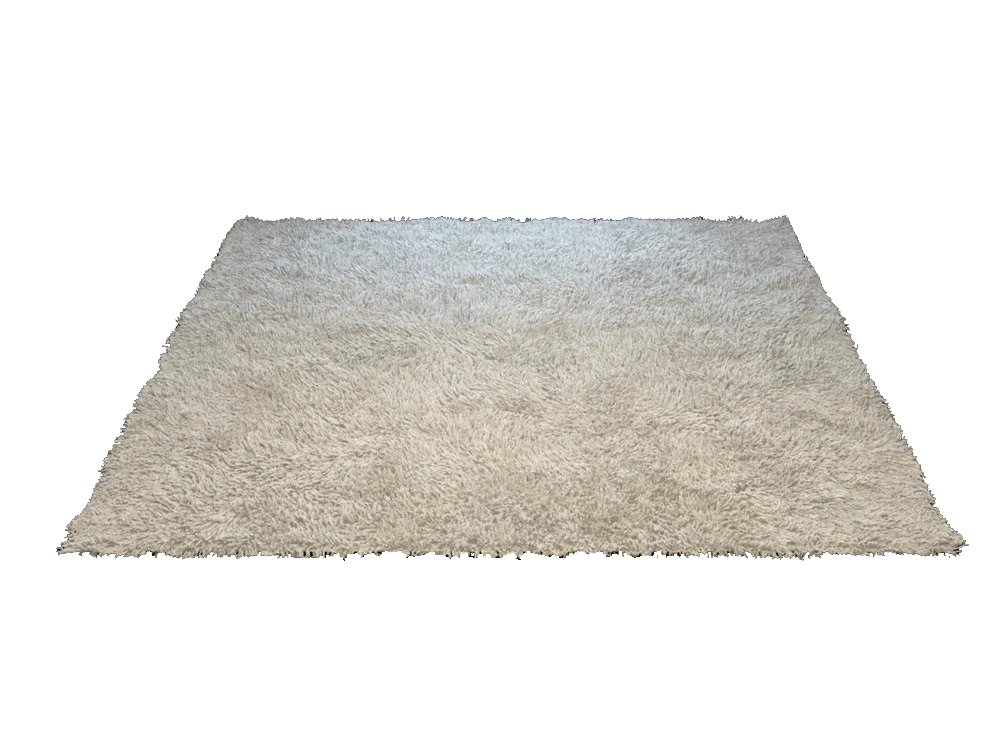 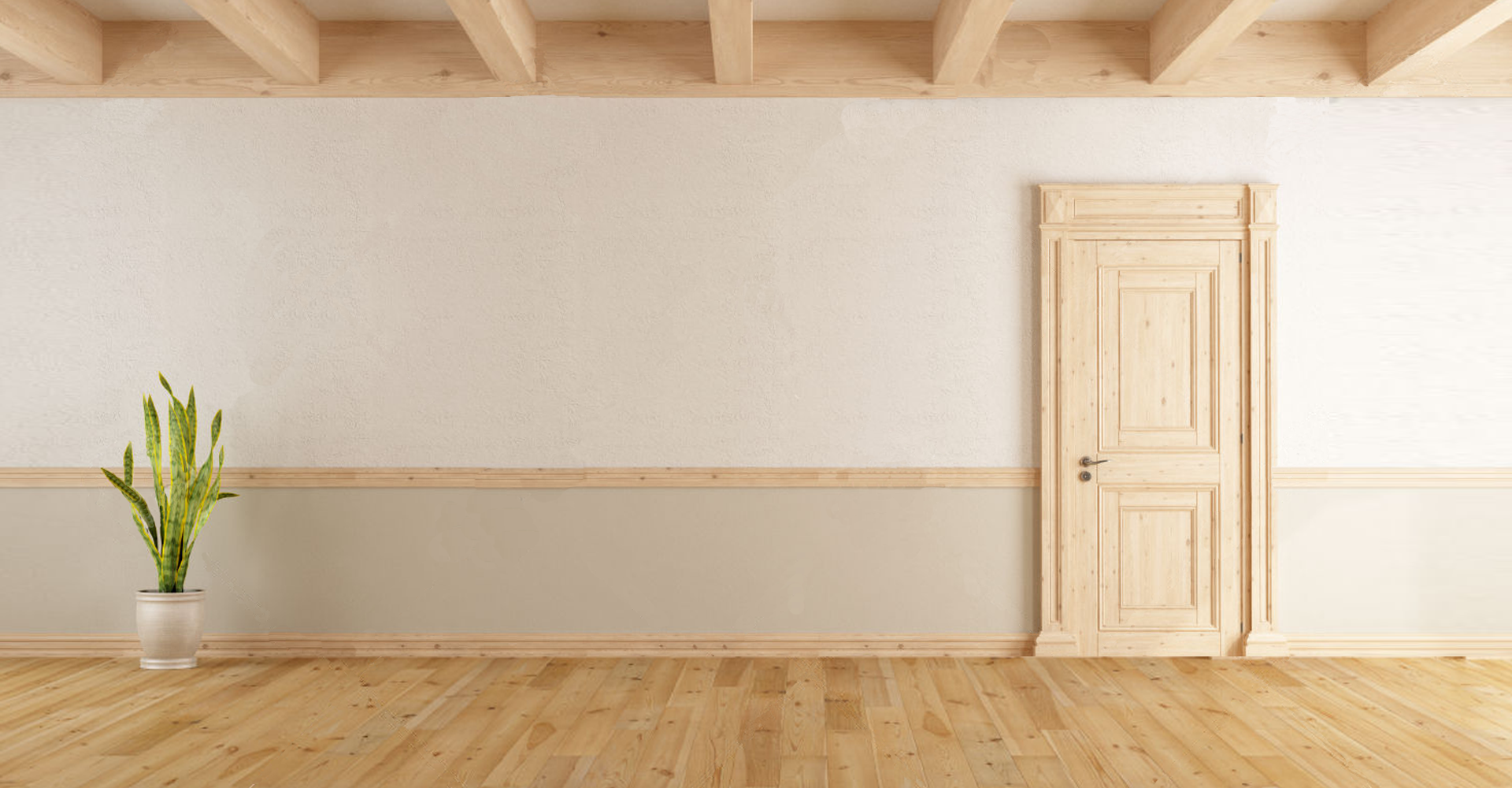 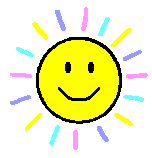 139
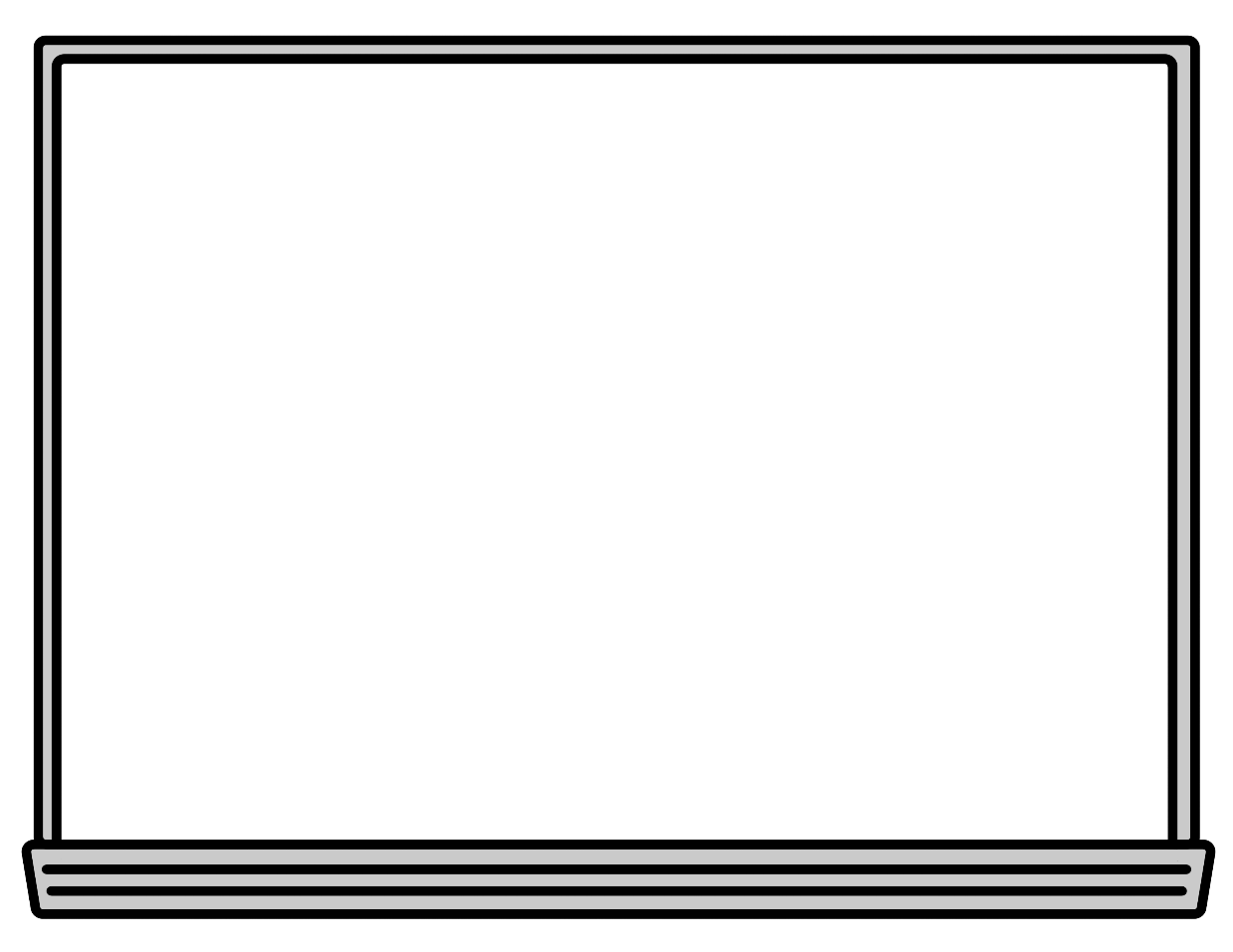 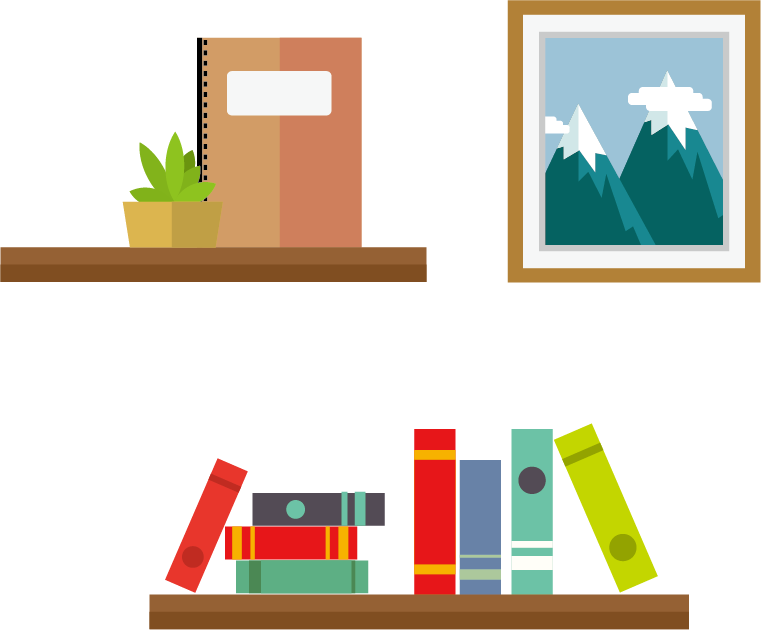 النشاط : أنواع الأفعال
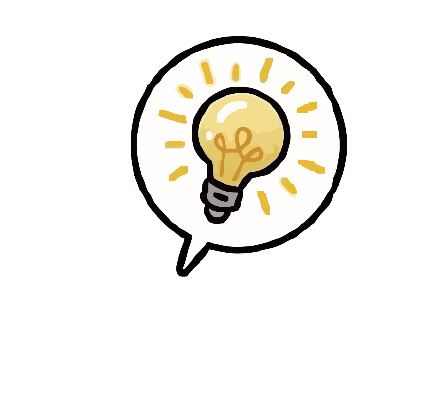 الكفاية :
3-5- 1
نص
نص
المعيار :
تستخدم الخطوط الكتابية الملائمة
 ( نسخ ورقعة ) مع مراعاة قواعد النحو خاصة في بناء الجملة والتهجئة الصحيحة والترقيم السليم الذي يجعل الرسالة المكتوبة واضحة للآخرين.
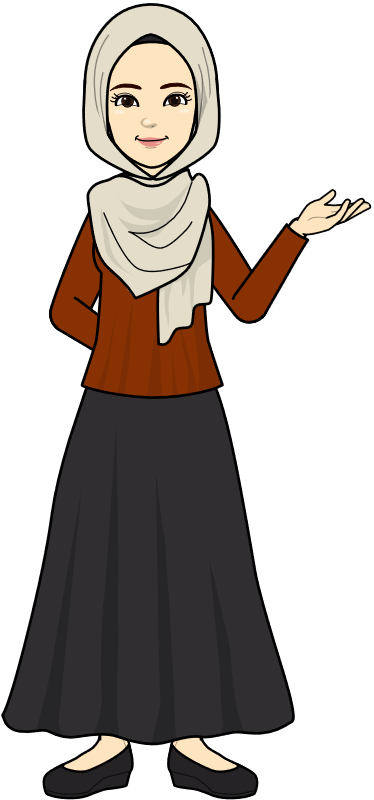 نص
نص
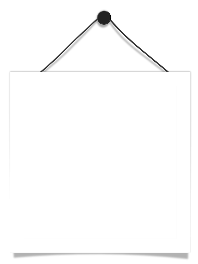 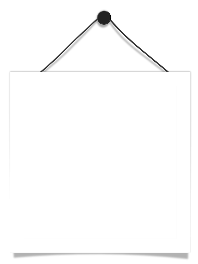 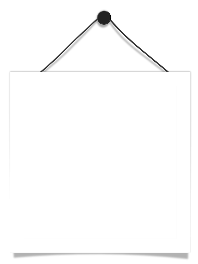 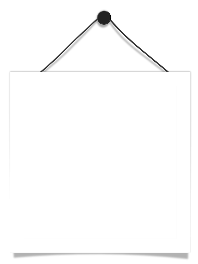 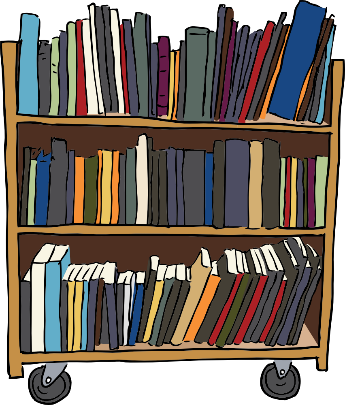 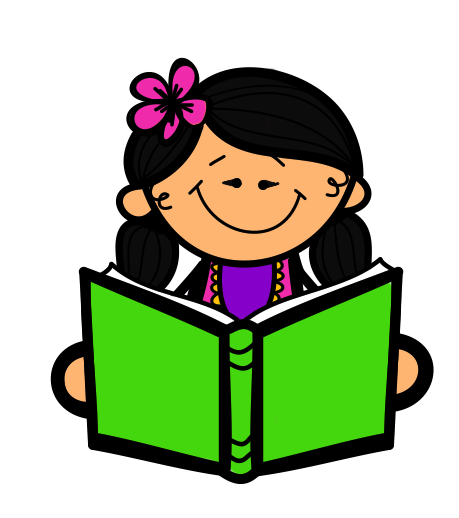 صفحات درس اليوم
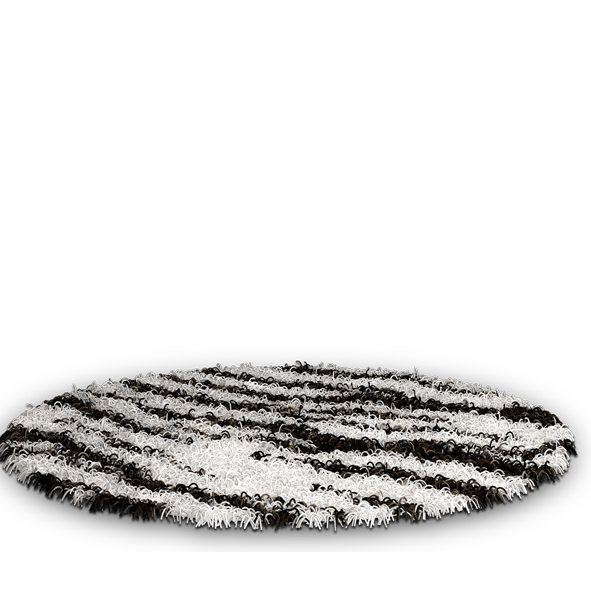 99
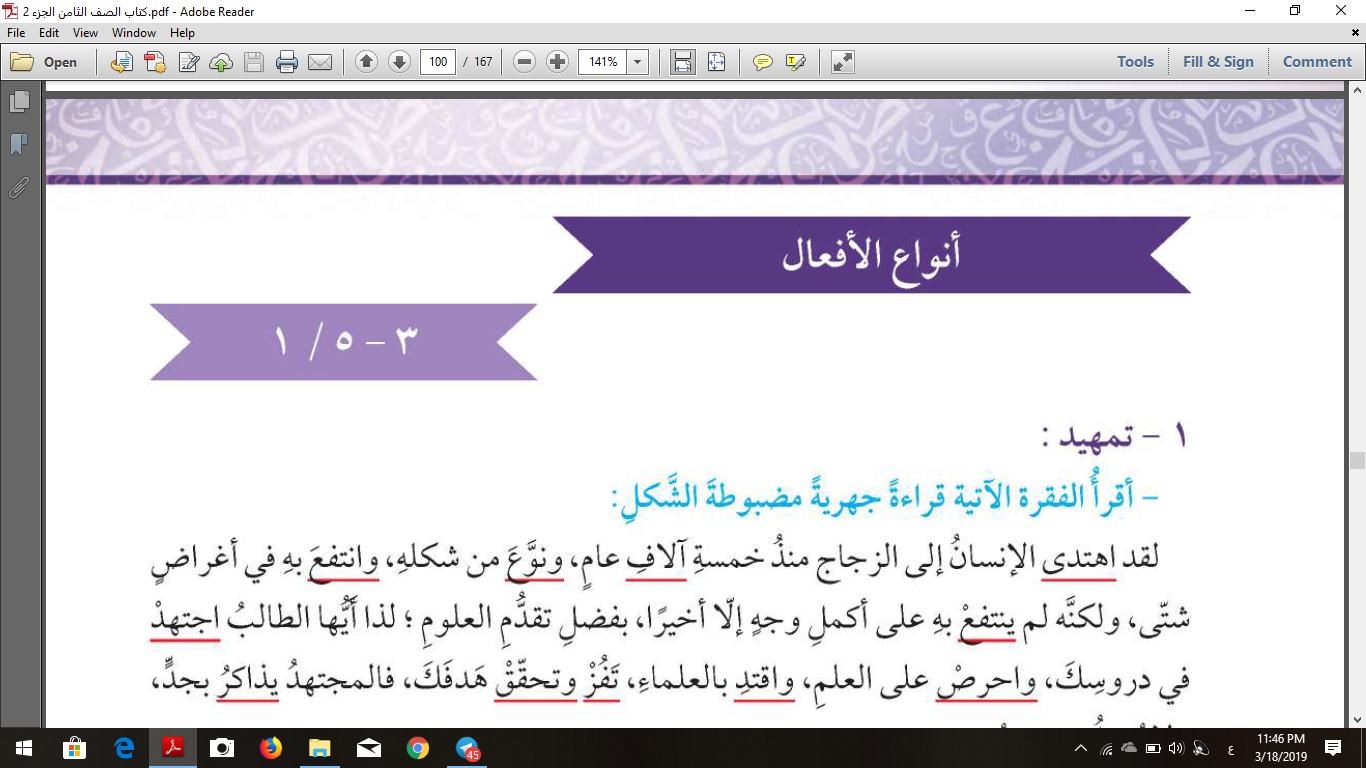 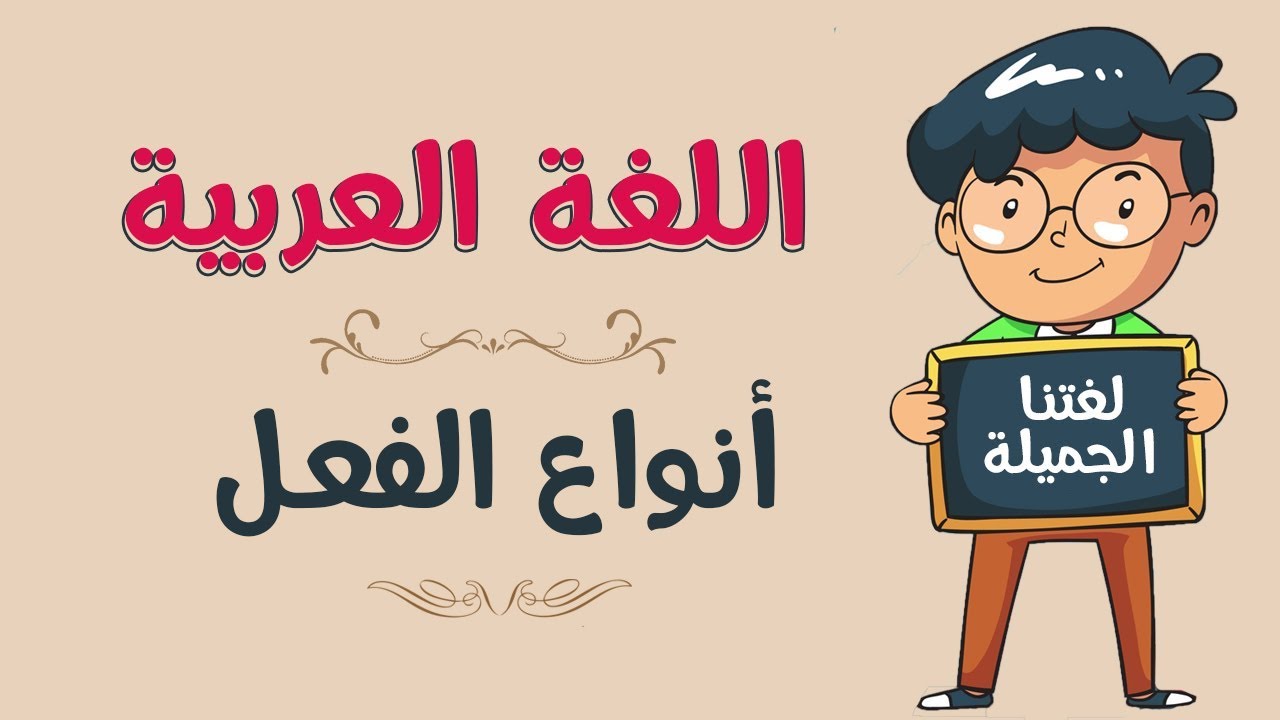 الفعل الماضي 
 الفعل المضارع
 الفعل الأمر
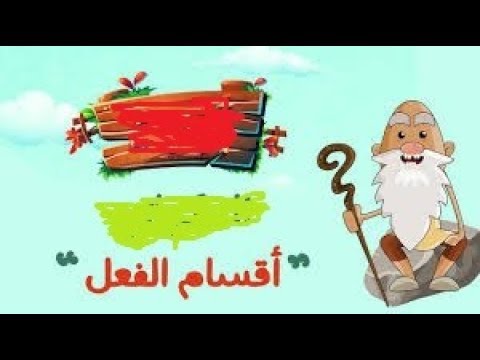 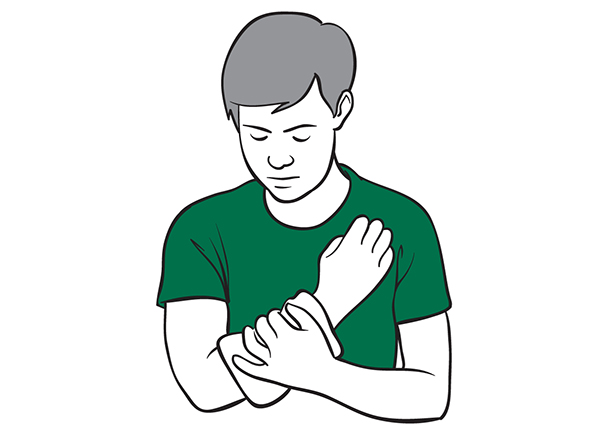 سقط أحمد فكسر يده 
         { فعل ماضي }
فذهب إلى الطبيب الذي بدأ يقوم بضم يده بالجبيرة
                               { فعل مضارع }
وهويقول له : انتبه للجبيرة حتى تشفى يدك 
                   { فعل أمر }
حددي الفعل الماضي  والفعل المضارع مما يأتي :
الموظفُ المثاليُّ       مسرعاً            لعمله
يسعى
جاء
فعل مضارع
فعل ماضي
أفرق بين الفعلين (الماضي والأمر ) في الكلمات الآتية:
( اقرأْ – سعى – طبخَت – اجلسْ – اكتبْ – سافرَ – دافعْ – طارَ )
اقرأ
سعى
اجلس
طبخت
اكتب
سافر
طار
دافع
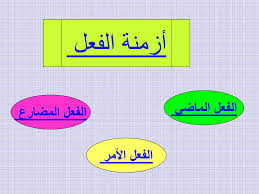 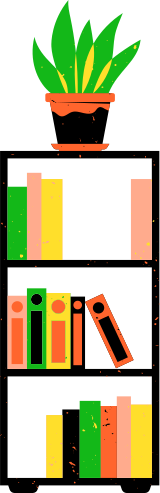 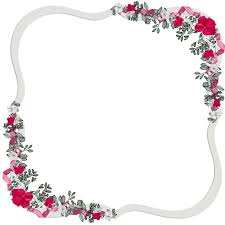 التمهيد
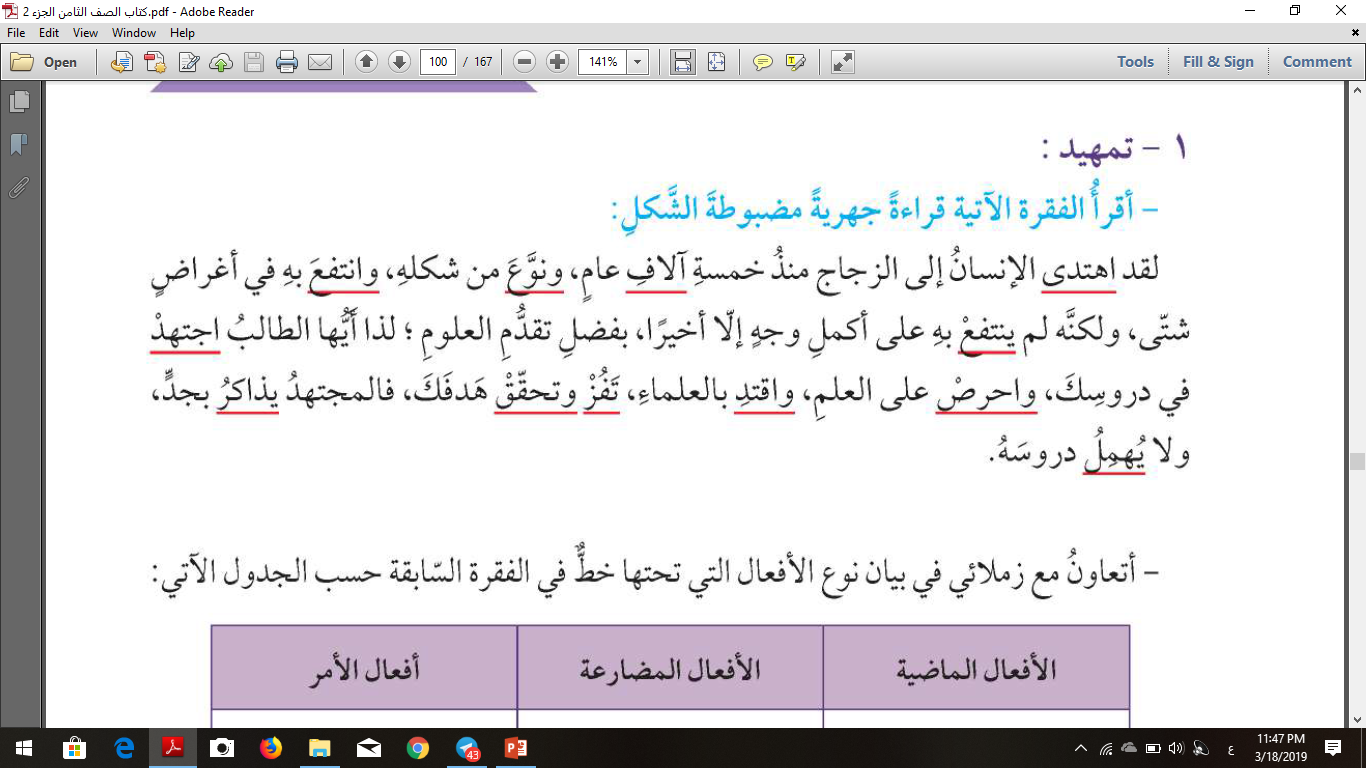 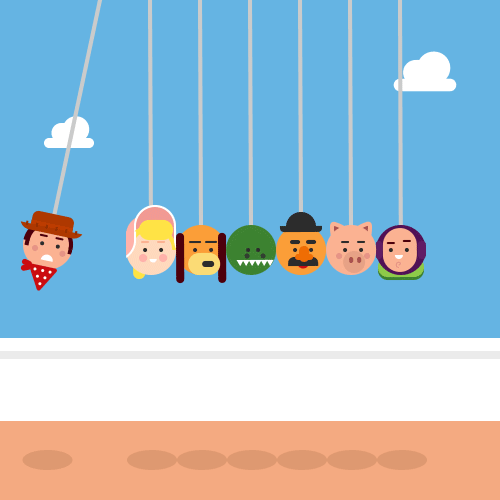 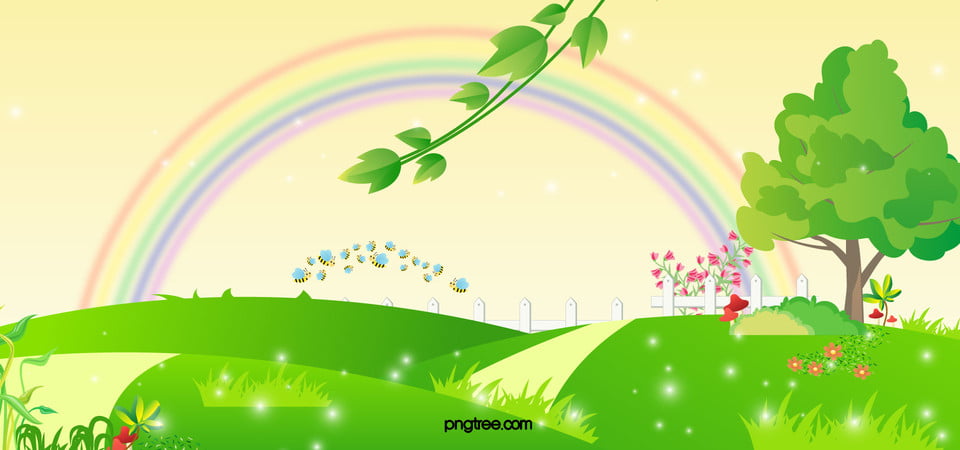 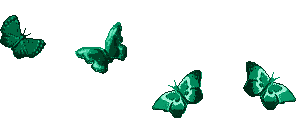 +++++++
- هيا نفكر ونجيب عن أسئلة الكتاب المدرسي من خلال رسالة ساعي البريد بالضغط على الرسالة  ومن ثم الضغط لإظهار الإجابة:
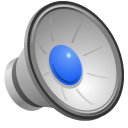 اهتدى –نوع- انتفع
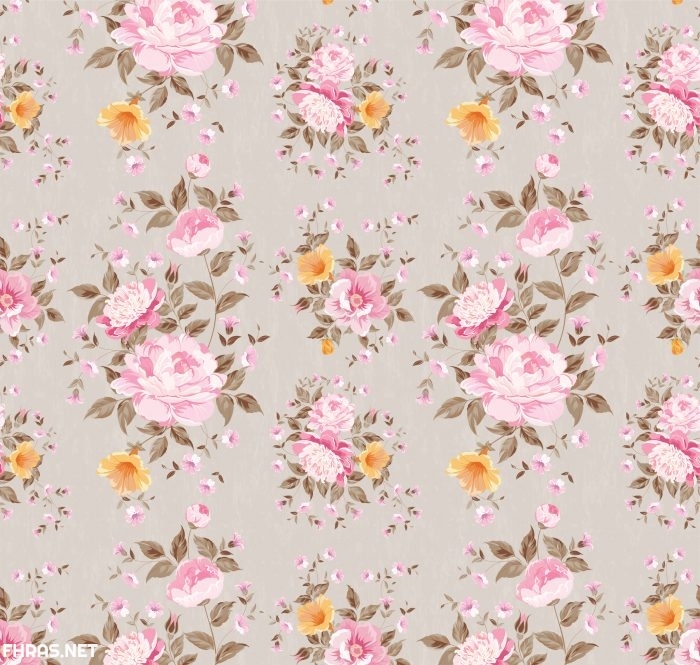 أ حدد الأفعال الماضية الواردة في الفقرة
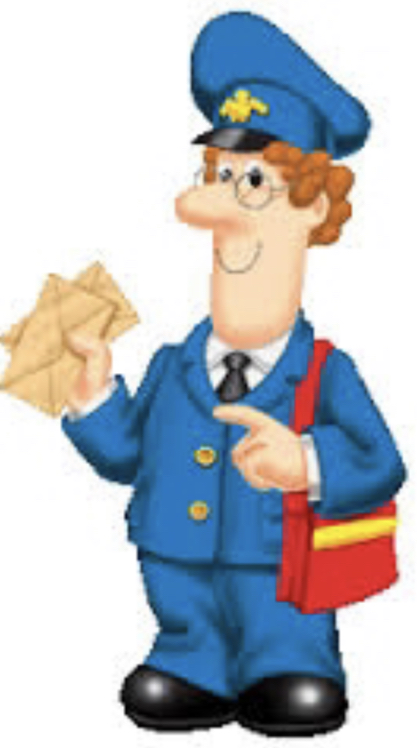 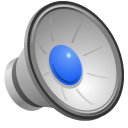 ينتفع –تحقق- يفز-يذاكر -يهمل
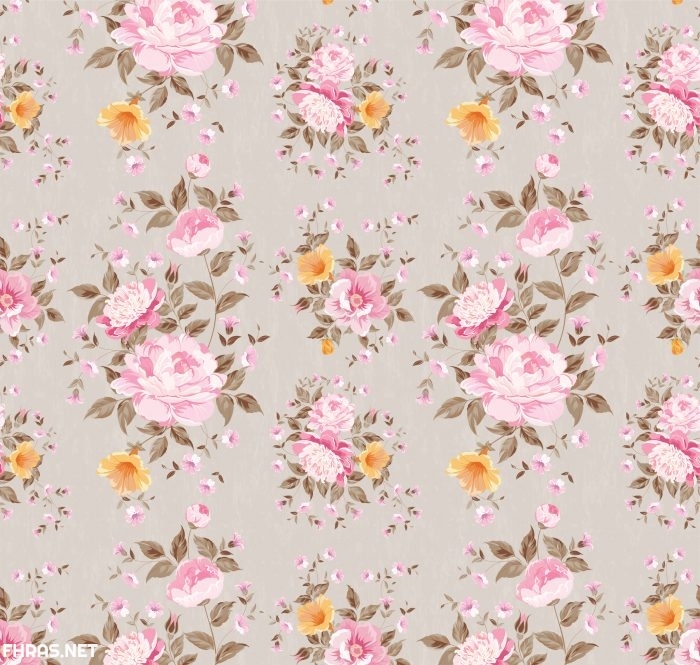 أ حدد الأفعال المضارعة الواردة في الفقرة
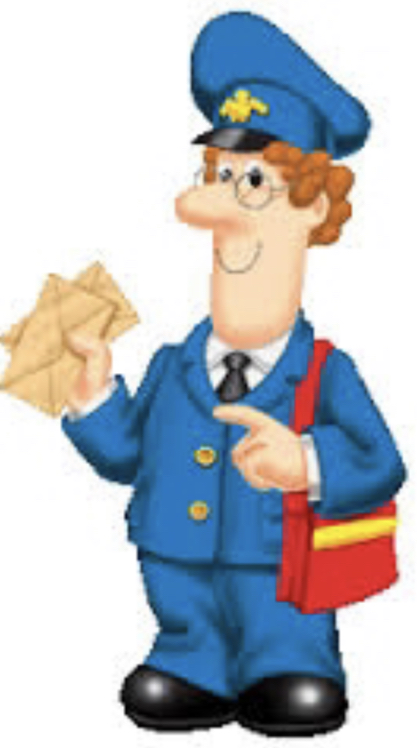 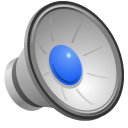 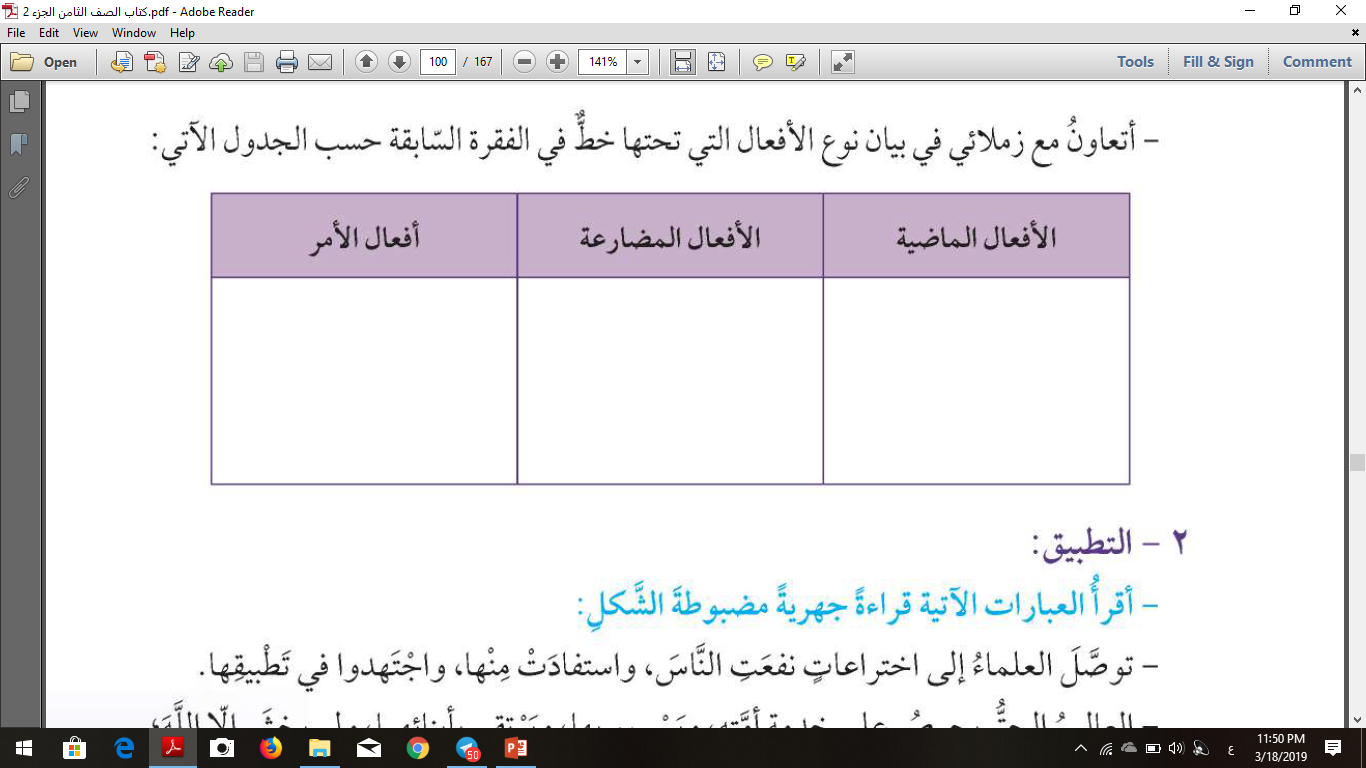 ينتفعْ
تَفُزْ  /  تُحَقِّقْ
يُذاكرُ  /  يُهْمِلُ
اجتهدْ
احرصْ
اقتدِ
اهتدى
نَوَّعَ
  انتفعَ
ثانيا : التطبيق
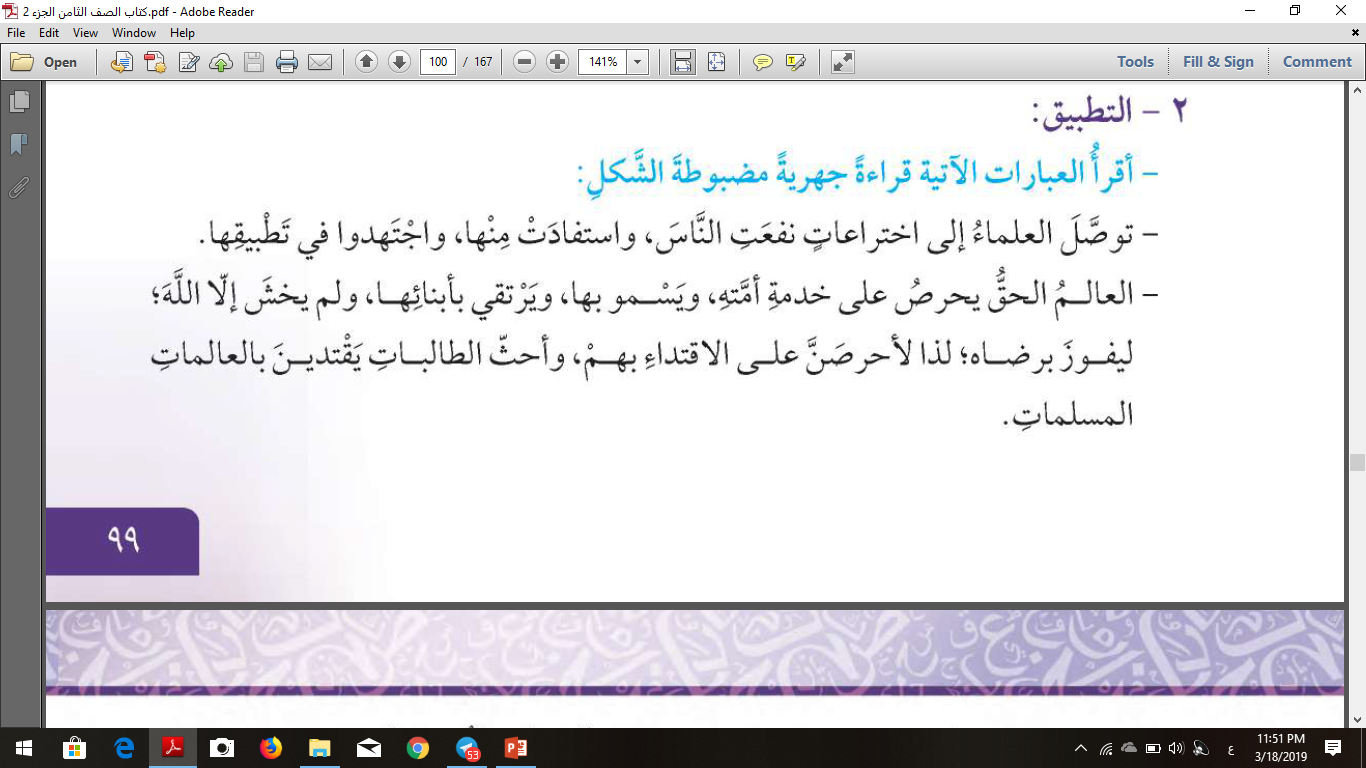 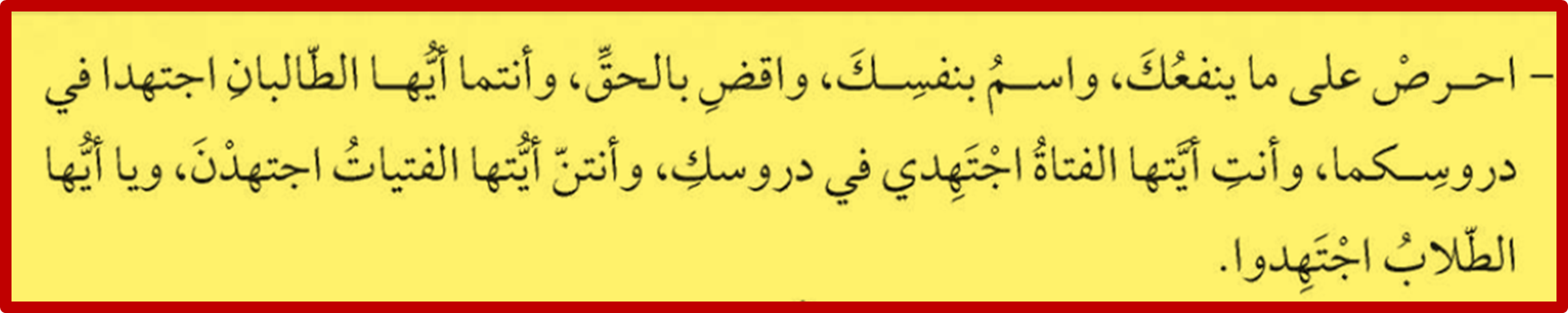 أتعاون مع زميلاتي في توصيل الجمل الآتية في المجموعة ( أ) بما ينا سبها في المجموعة (ب):
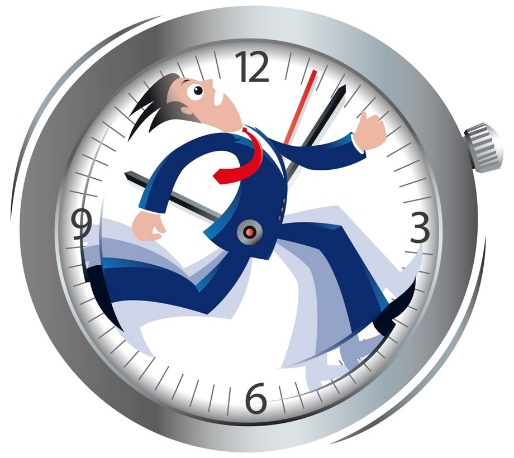 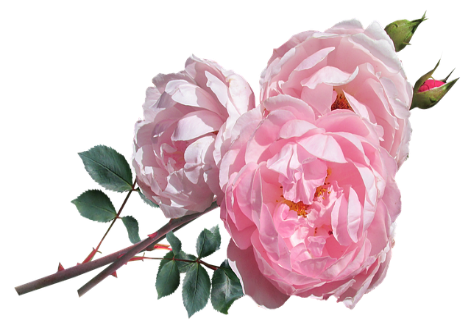 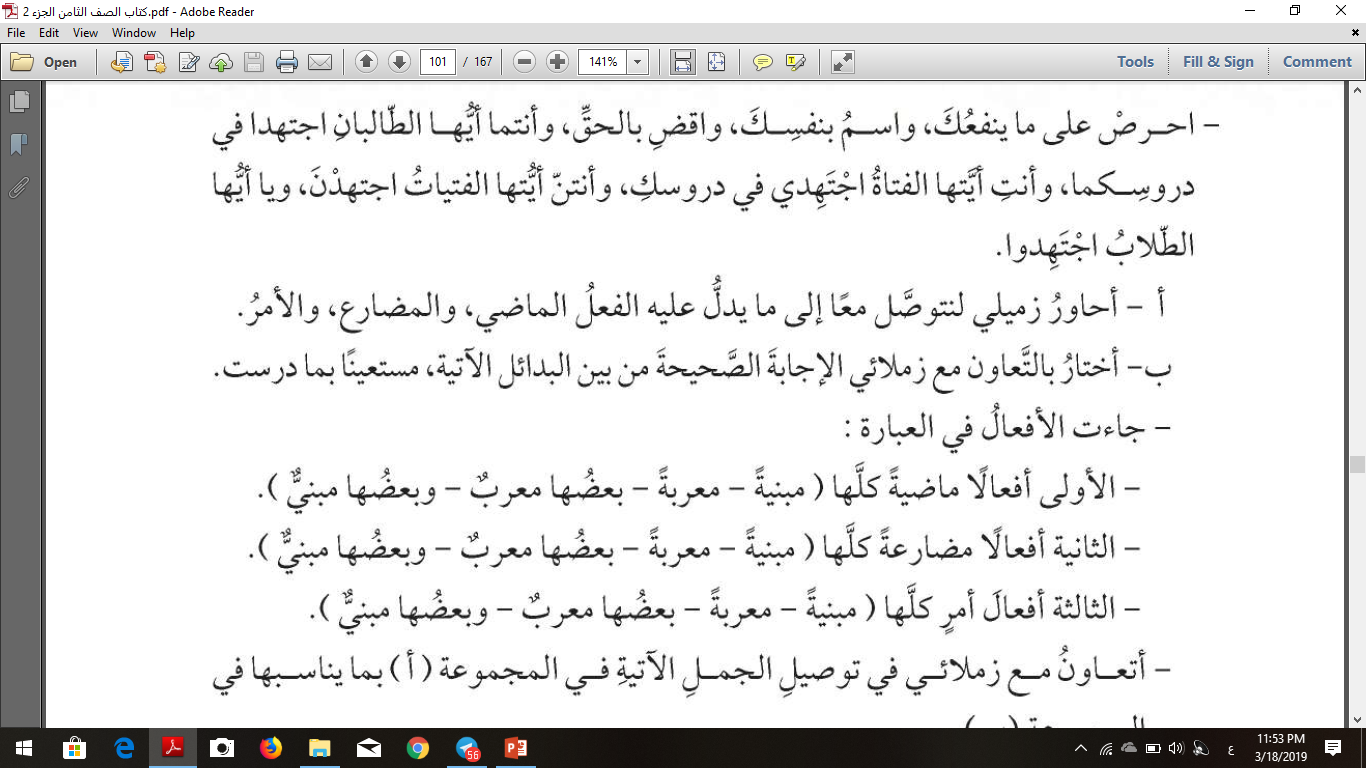 مبنية
بعضها  معرب وبعضها مبني
مبنية
الممارسة
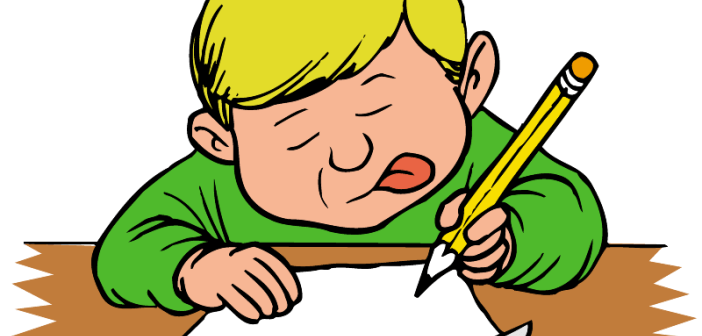 الفاصل التعليمي
أصنف الأفعال التي تحتها خط في الفقرة الآتية حسب نوع كل فعل:
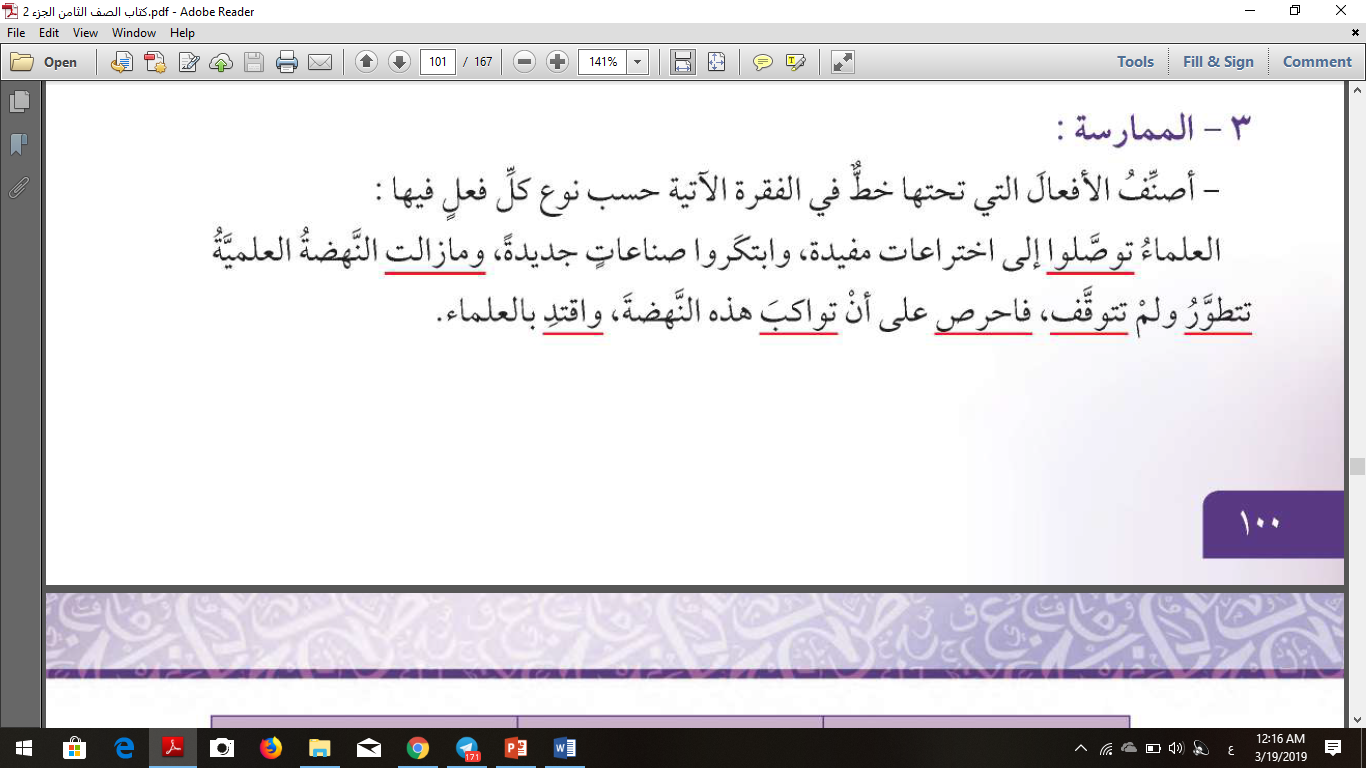 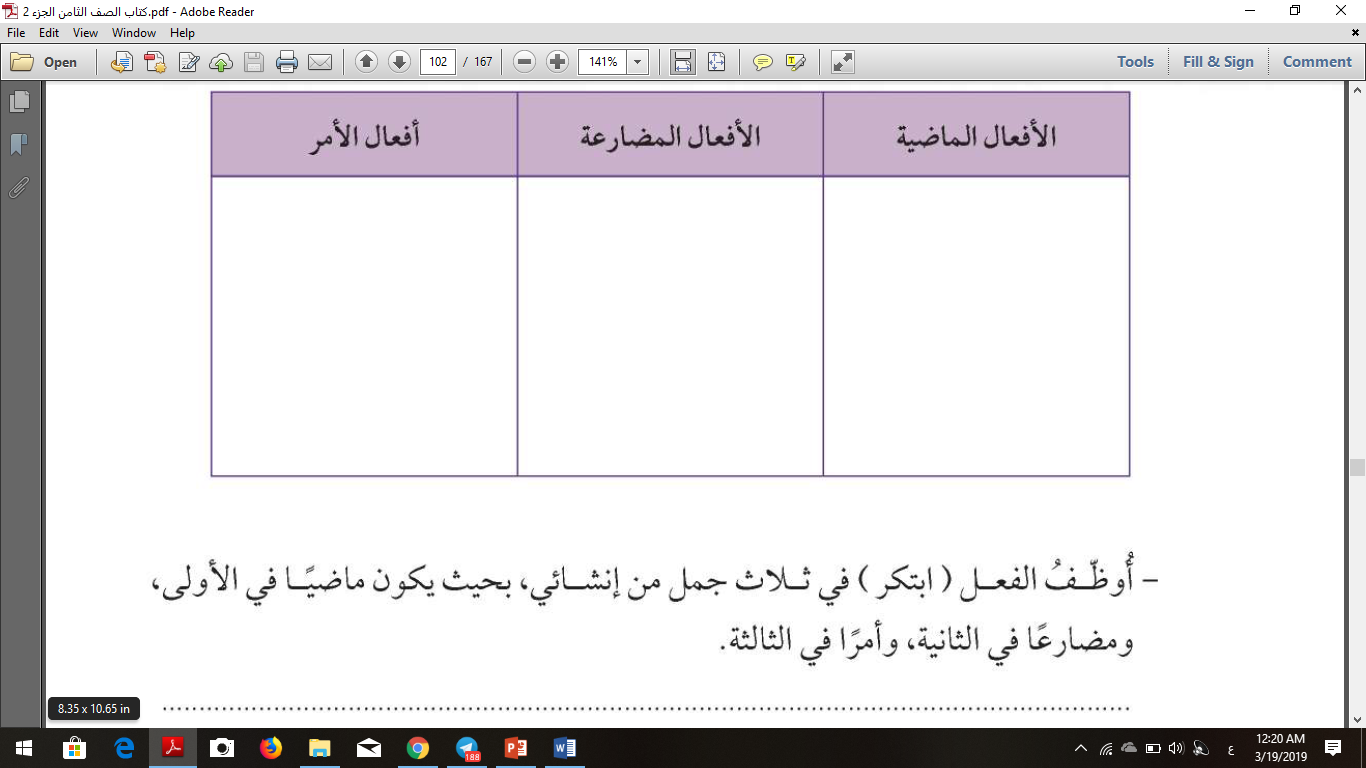 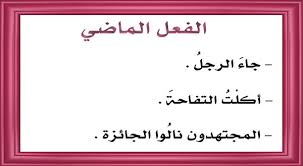 مبني دائماً
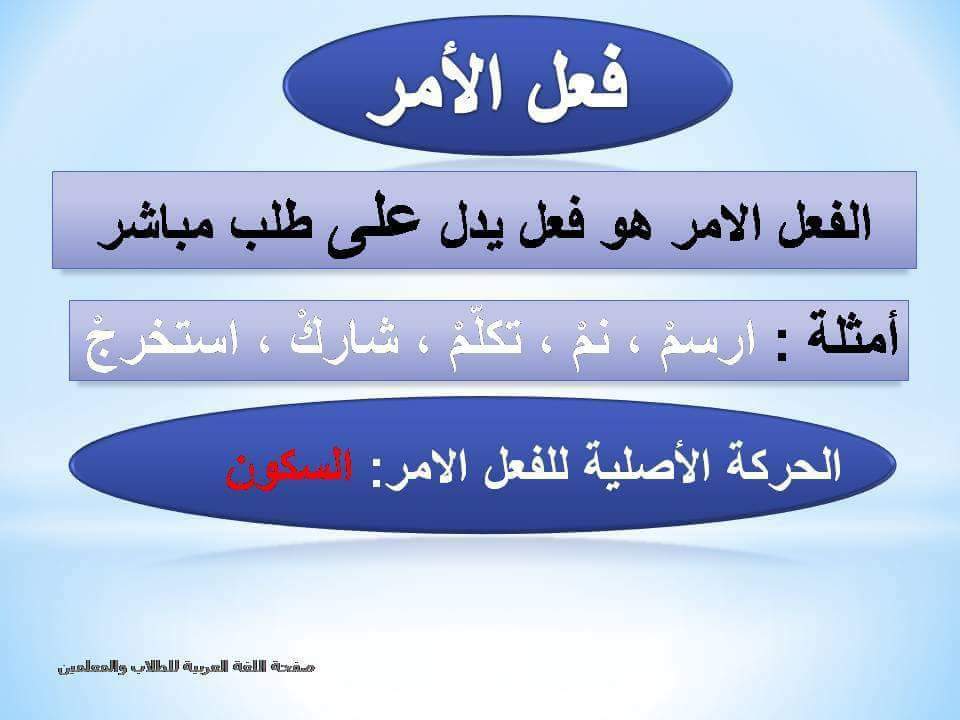 مبني دائماً
.
تَوصَّلَ العلماءُ إلى اختراعاتٍ نفعَتِ النّاسَ ، واستفادَتْ مِنْها ، واجْتَهَدوا في تَطْبيقِها
احرصْ على ما ينفعُكَ ، واسمُ بنفسِكَ ، واقضِ بالحقِّ
الفعل الماضي
فعل الأمر
مبنياً
مبنياً
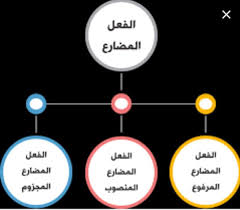 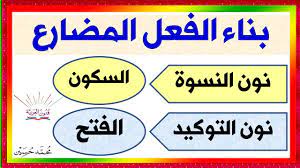 العالمُ الحقُّ يحرصُ على خدمةِ أمَّتِهِ؛ ليفوزَ برضاالله ؛ لذا لأحرصَنَّ على الاقتداءِ بالعلماء ، وأحثّ الطالباتِ يقْتدينَ بالعالماتِ المسلماتِ.
الفعل المضارع يكون : إما معرباً ...أو مبنياً
مرفوعاً بالضمة
معرباً :
منصوباً بالفتحة
مجزوماً بالسكون
مبنياً على
(الفتحة )إذا اتصل بنون التوكيد
(لأحرصَنَّ)
(السكون)إذا اتصل بنون النسوة
(يقتديْن)
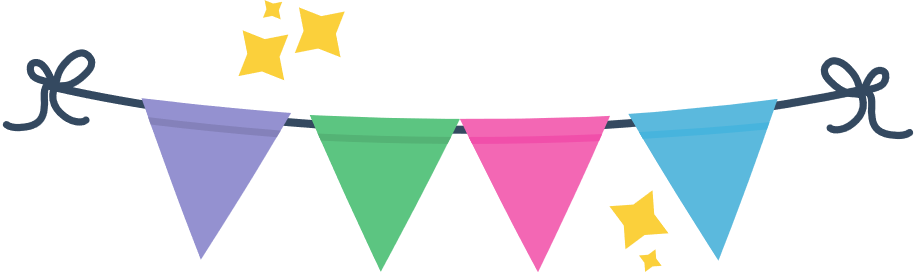 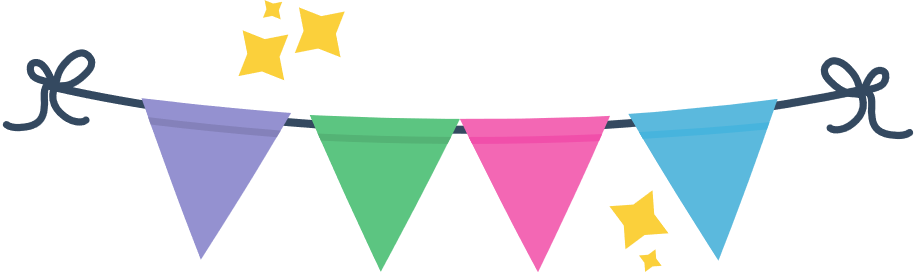 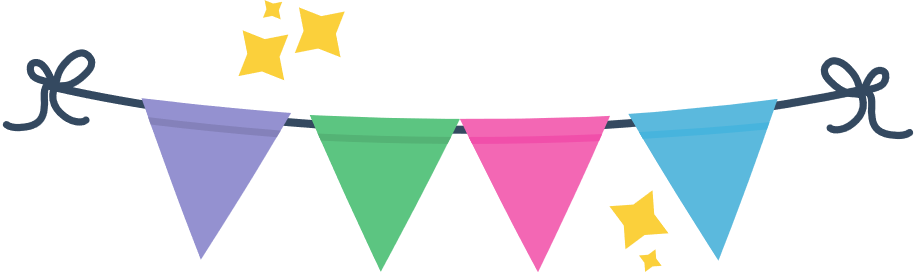 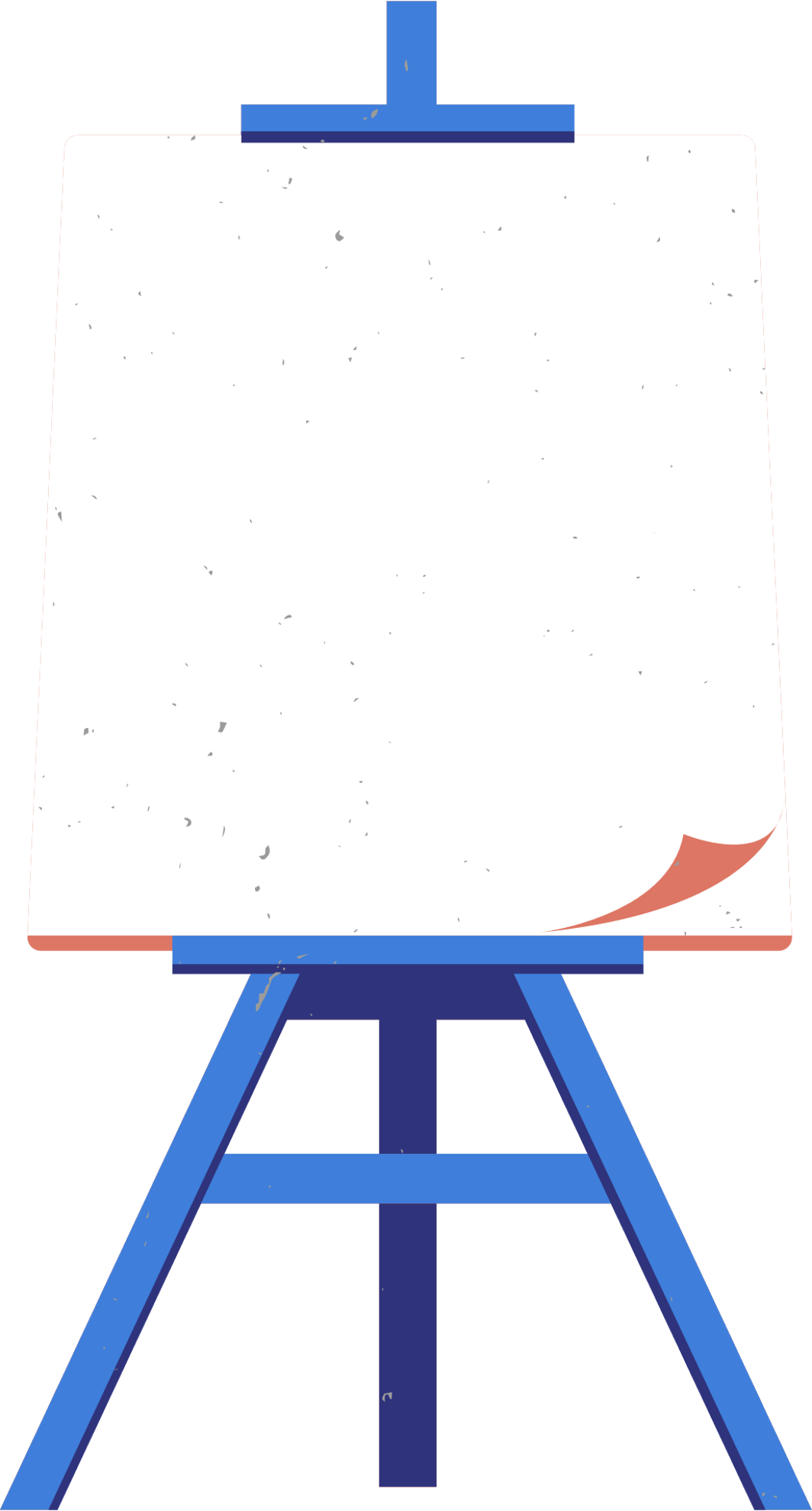 إستراتيجية  السبورة العجيبة
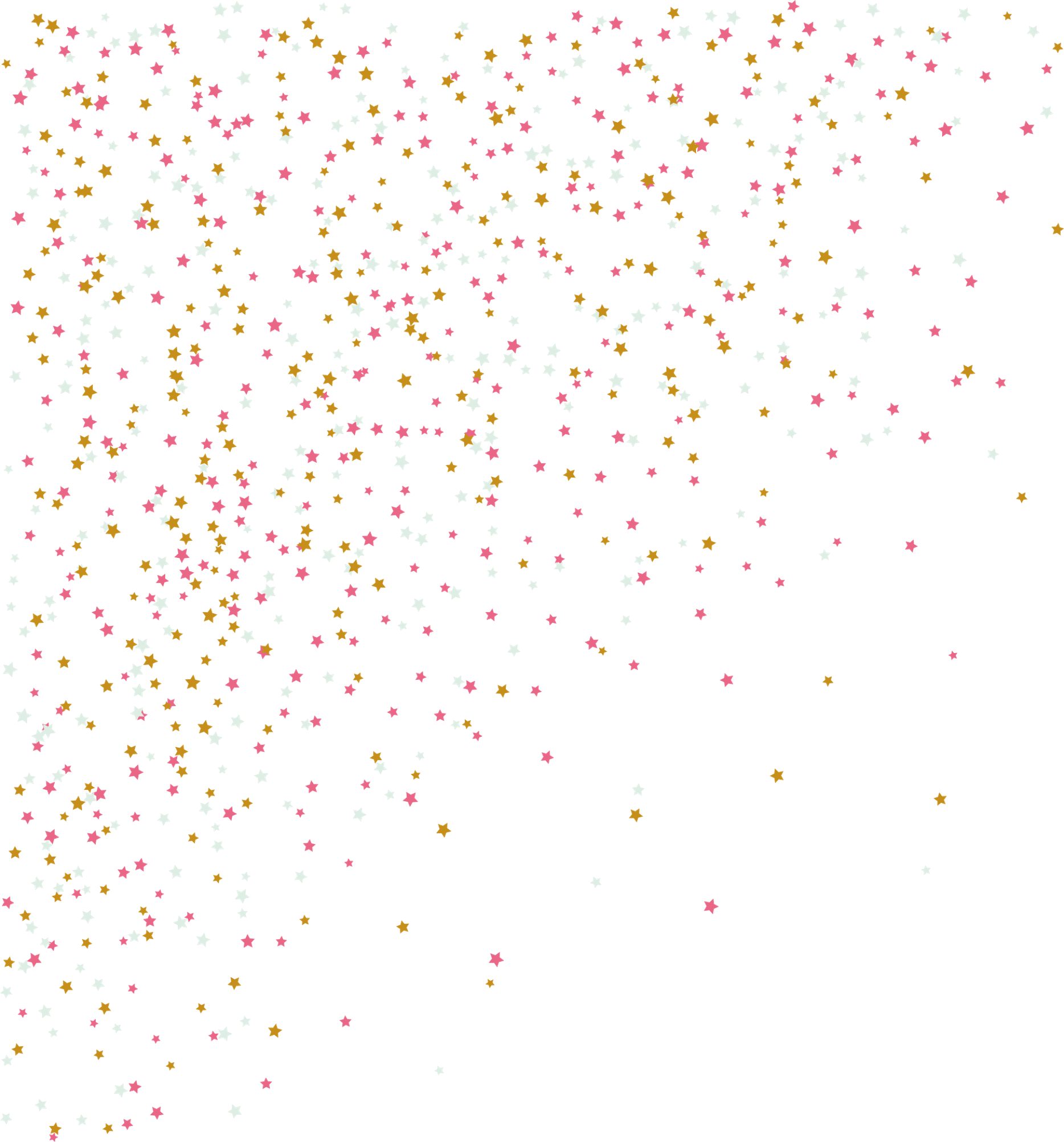 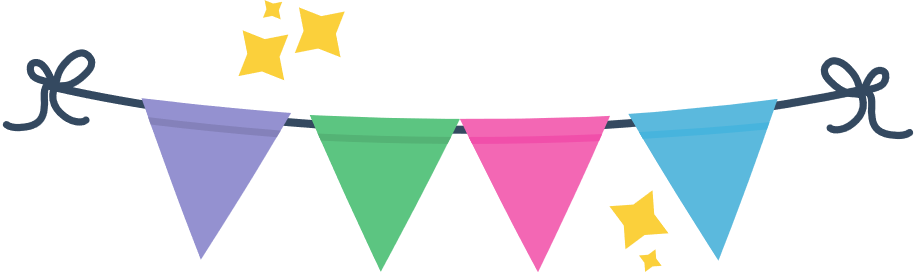 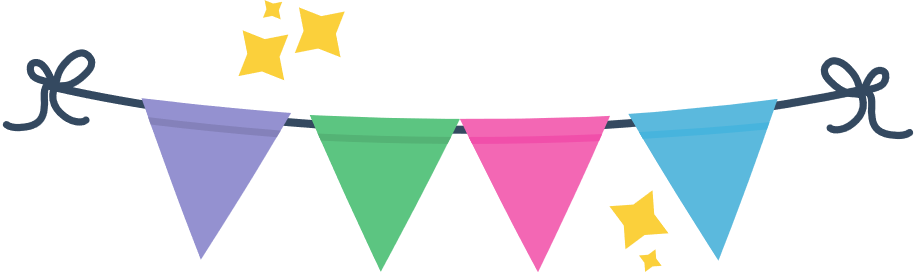 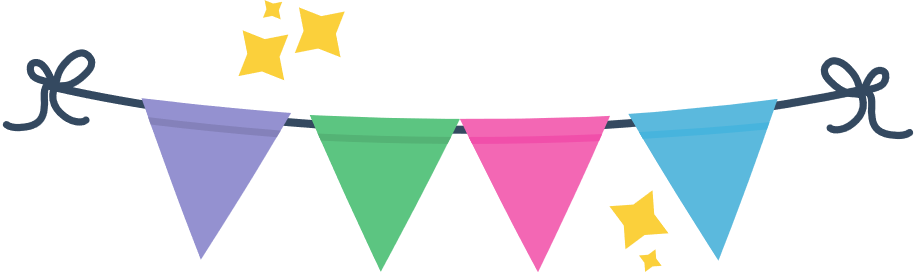 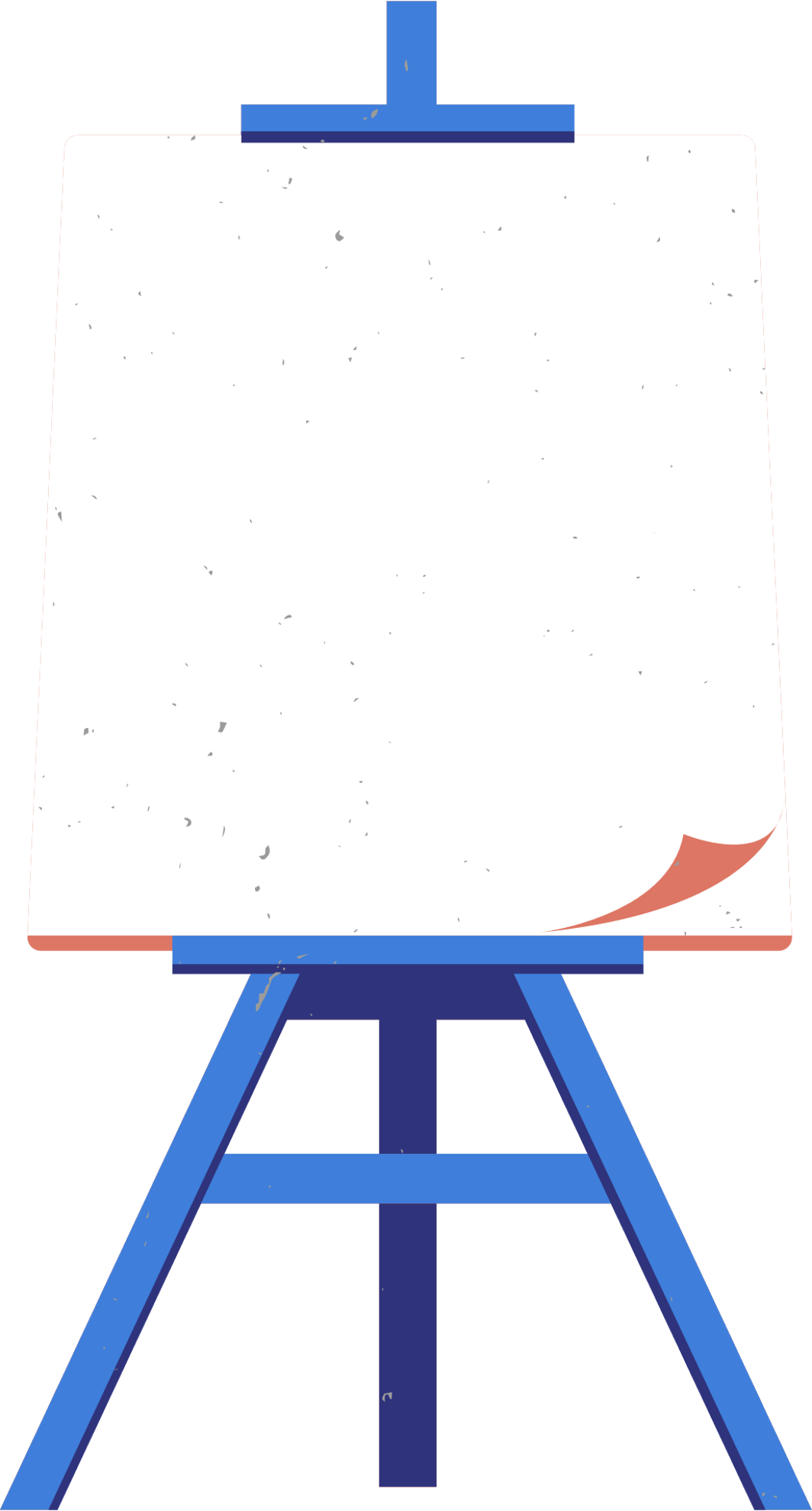 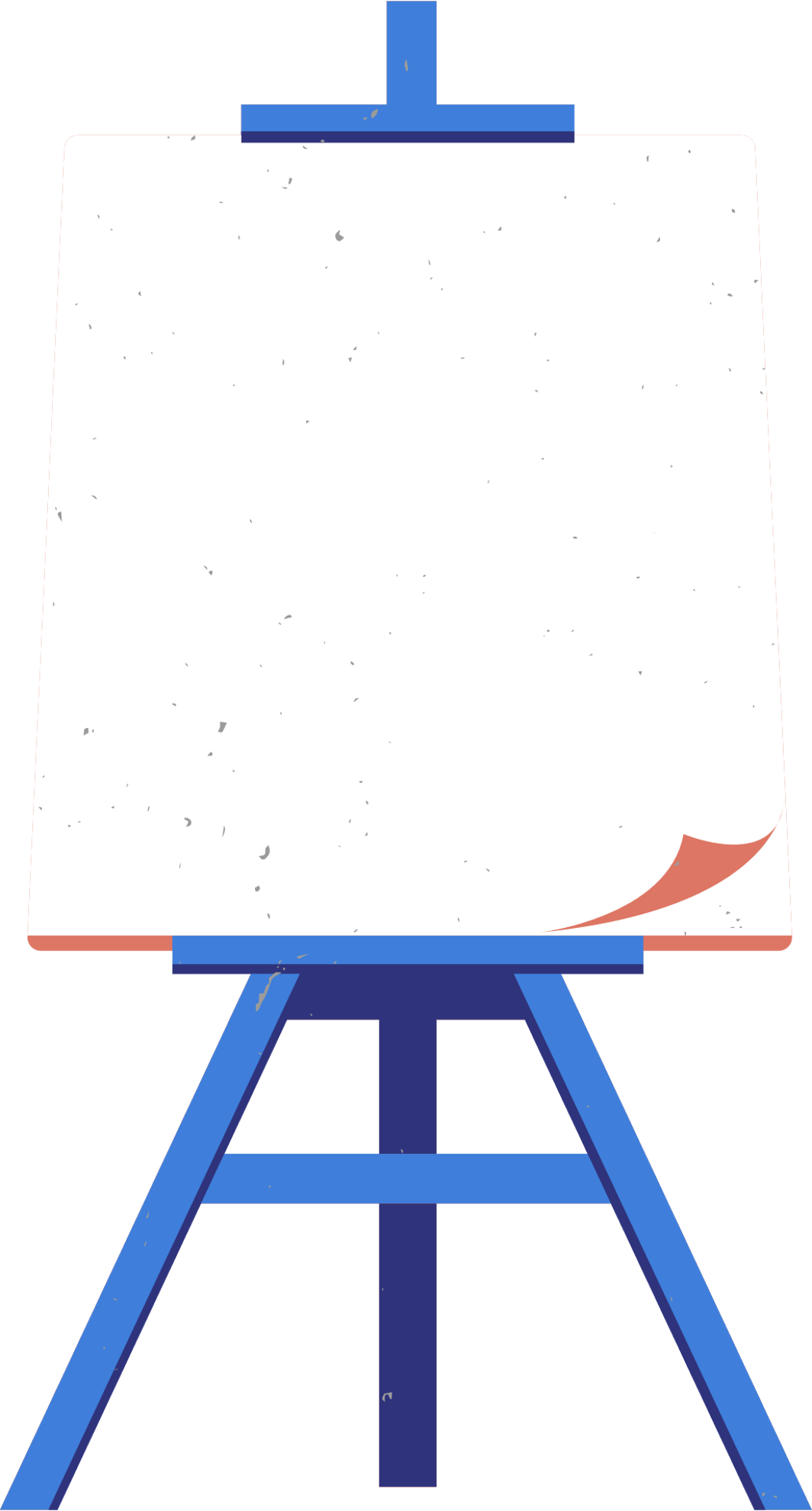 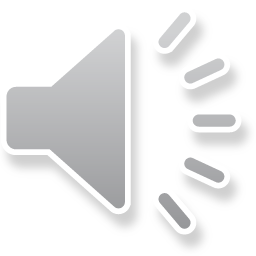 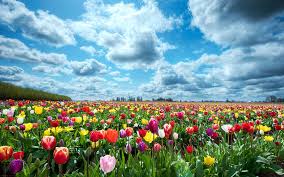 تواكب الصناعات الجديدة النهضة العلمية
فعل مضارع معرب
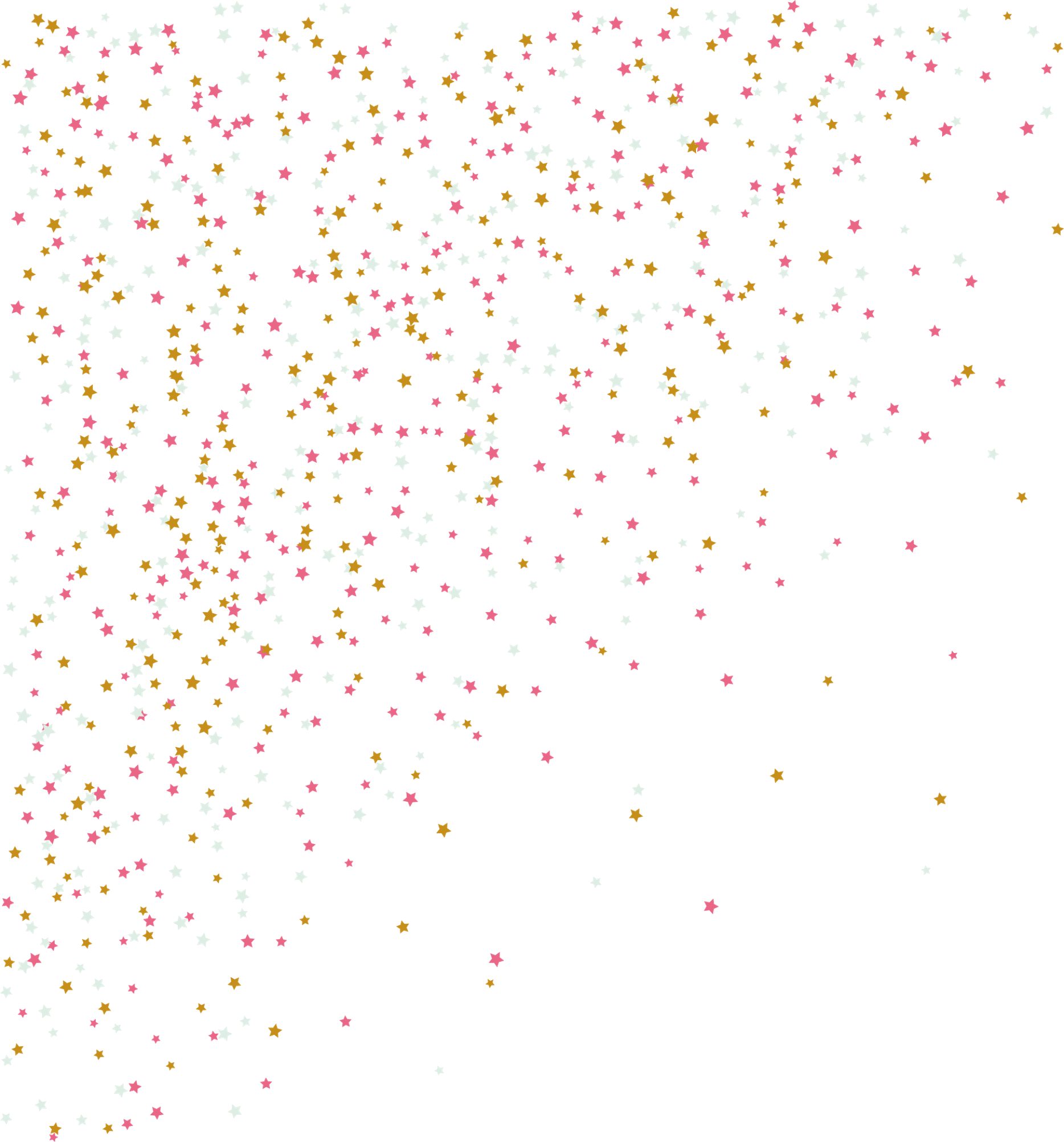 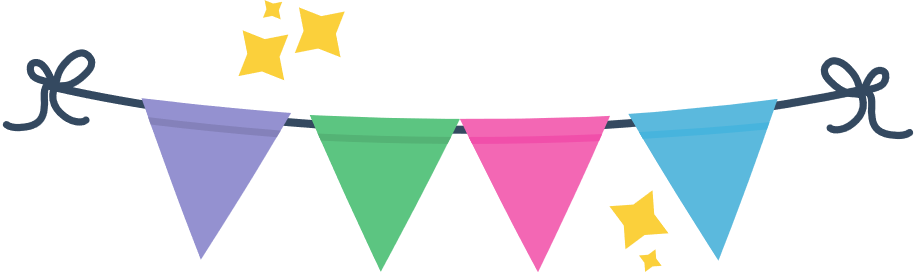 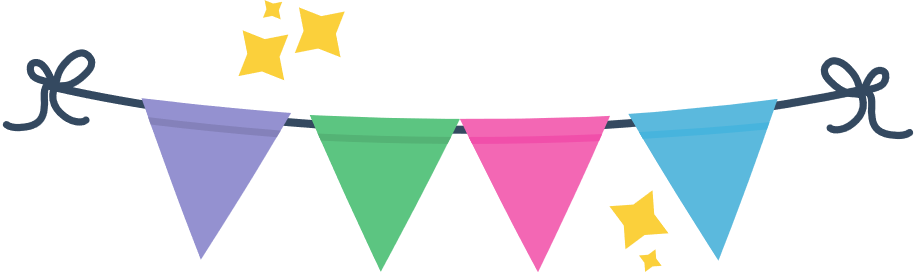 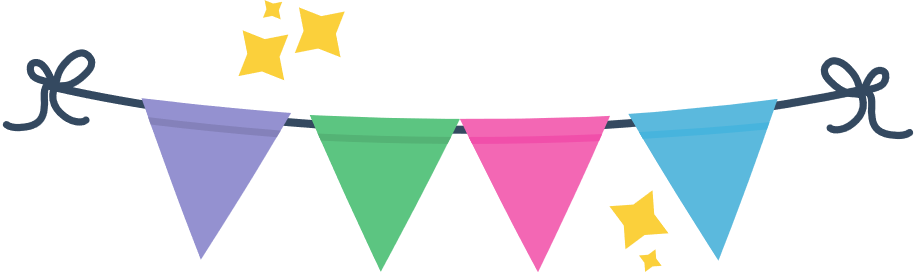 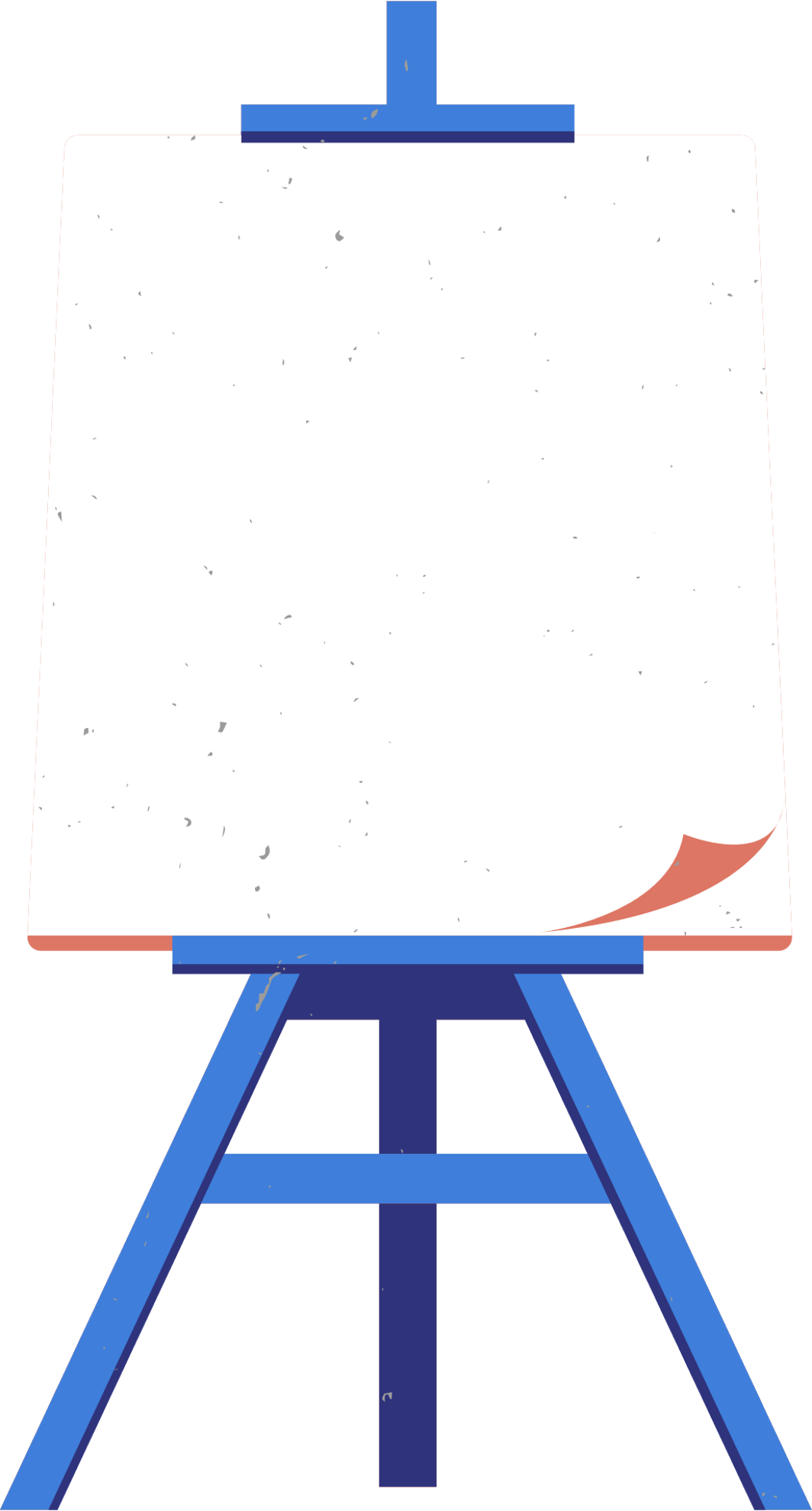 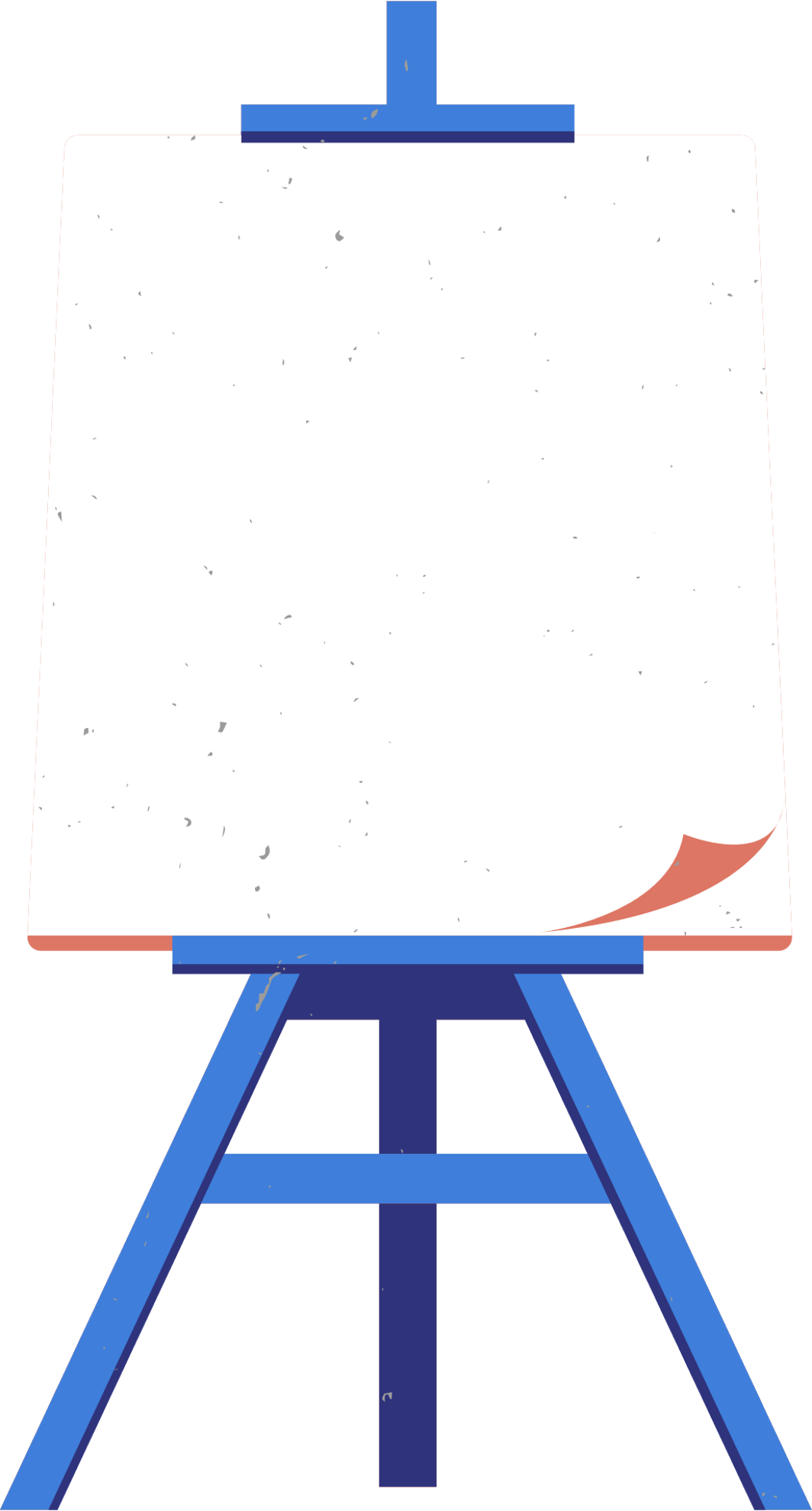 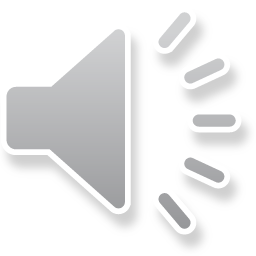 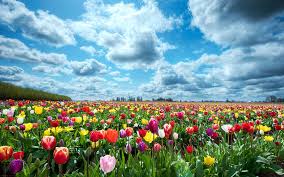 فعل ماضٍ مبني
توصل العلماء على اختراعات مفيدة
أوظف الفعل (ابتكر ) في ثلاث جمل على أن يكون في الأولى ماضياً وفي الثانية مضارعاً وفي الثالثة أمراً:
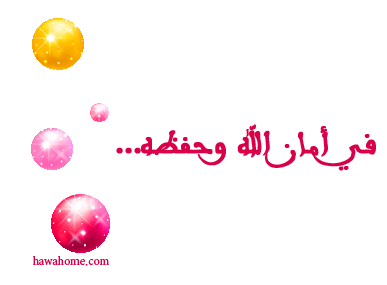 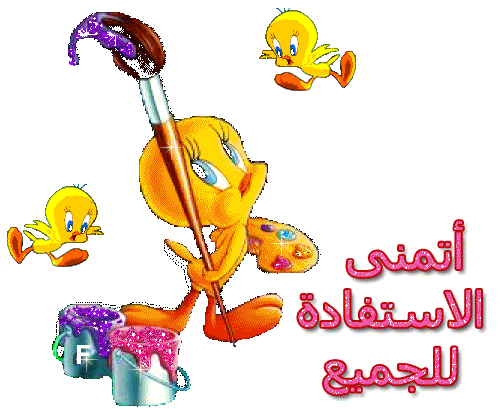 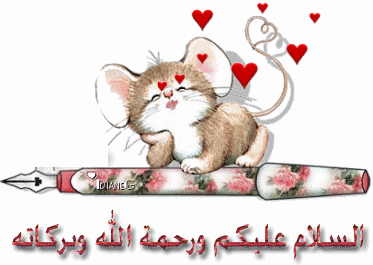